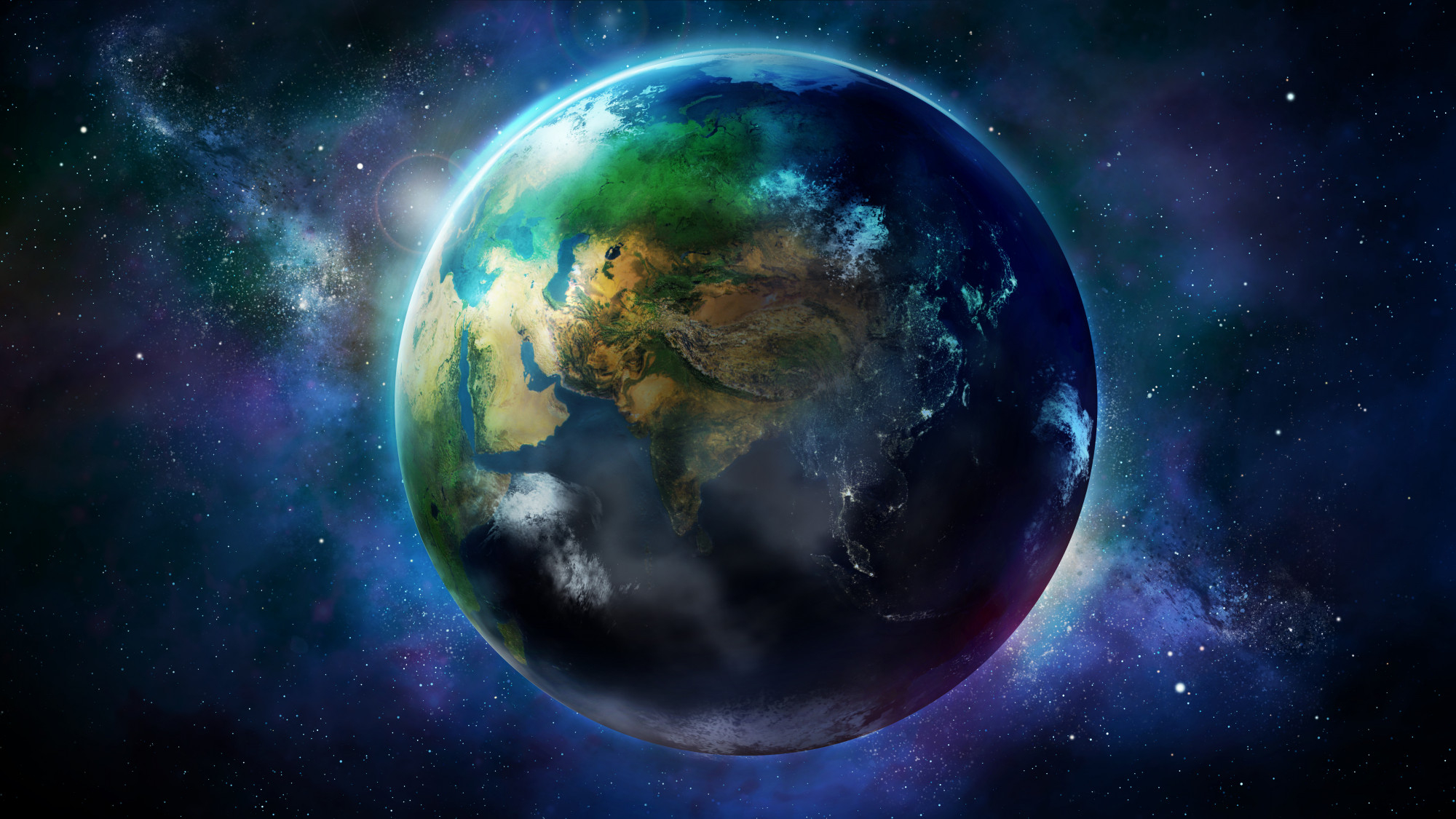 1
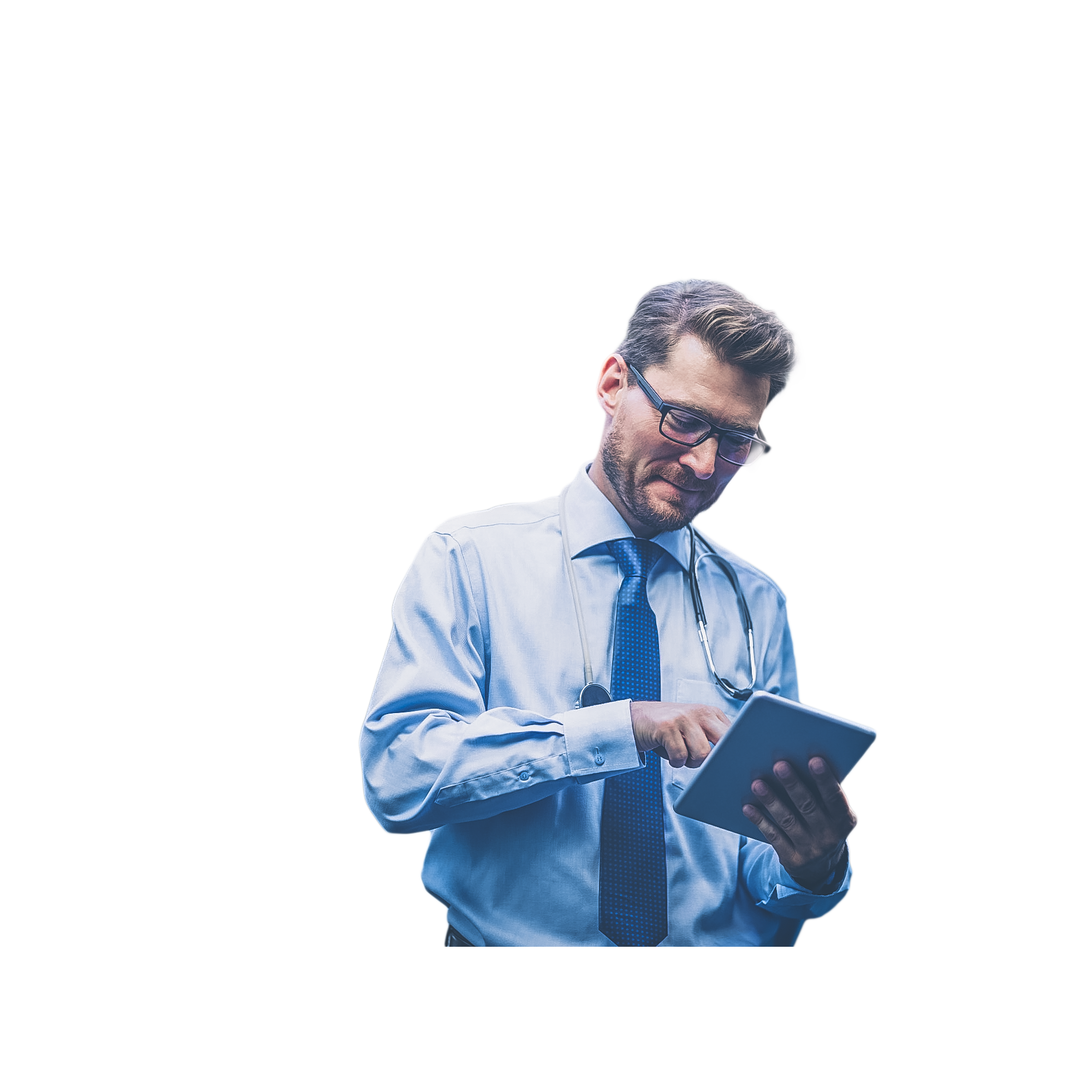 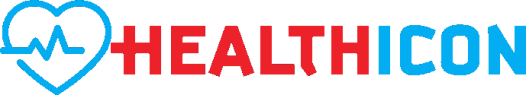 Your trusted regional partner in healthcare
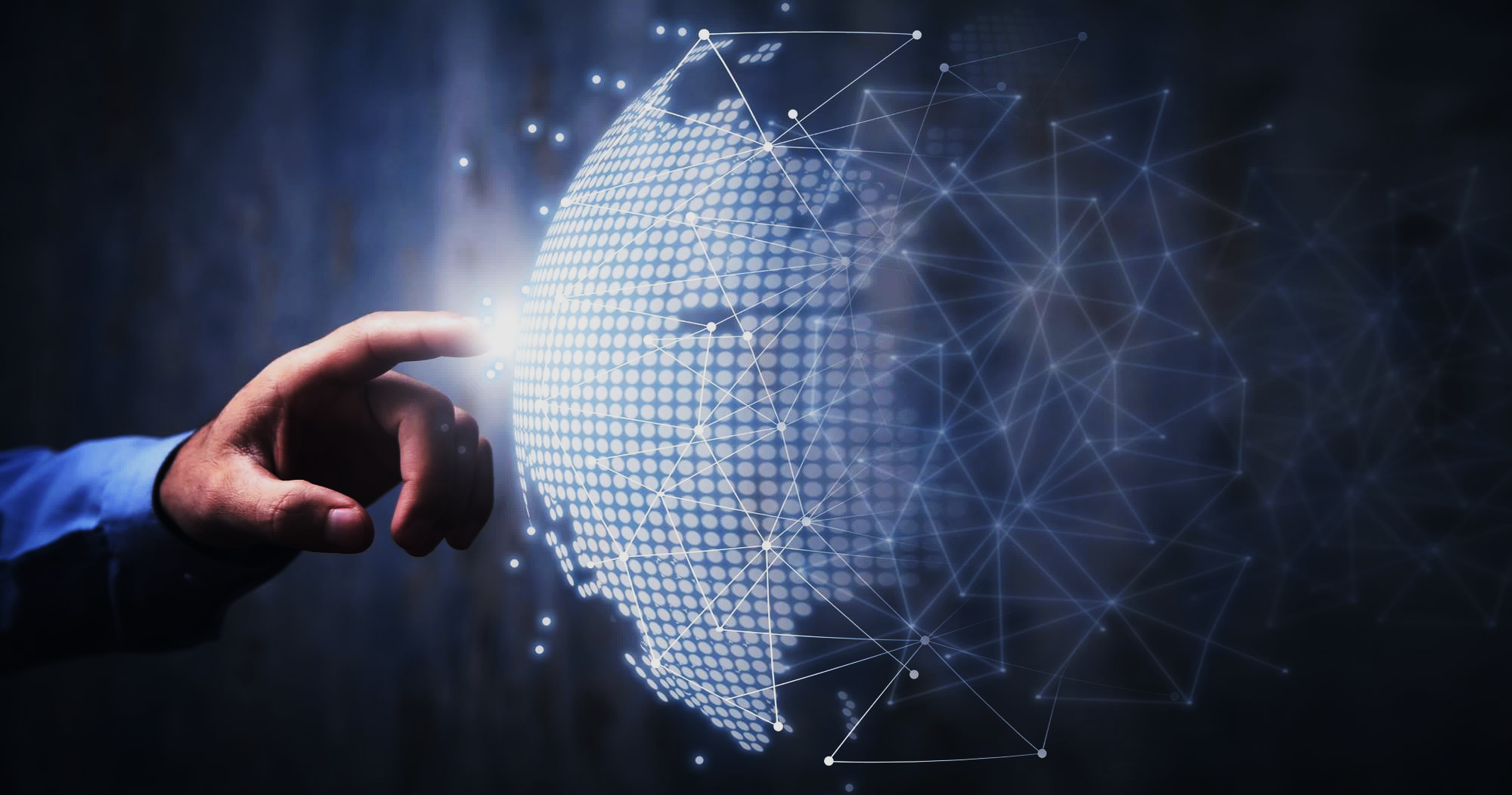 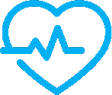 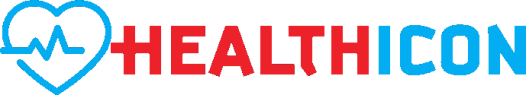 Your trusted regional partner in healthcare
Health Icon was established in 2014 as an international enterprise focusing on food and drug distribution, digital transformation and business development in healthcare. We connect the supply to the demand and a know-how of an international outlook in MENA and Sub-Saharan regions.
www.healthicon.co
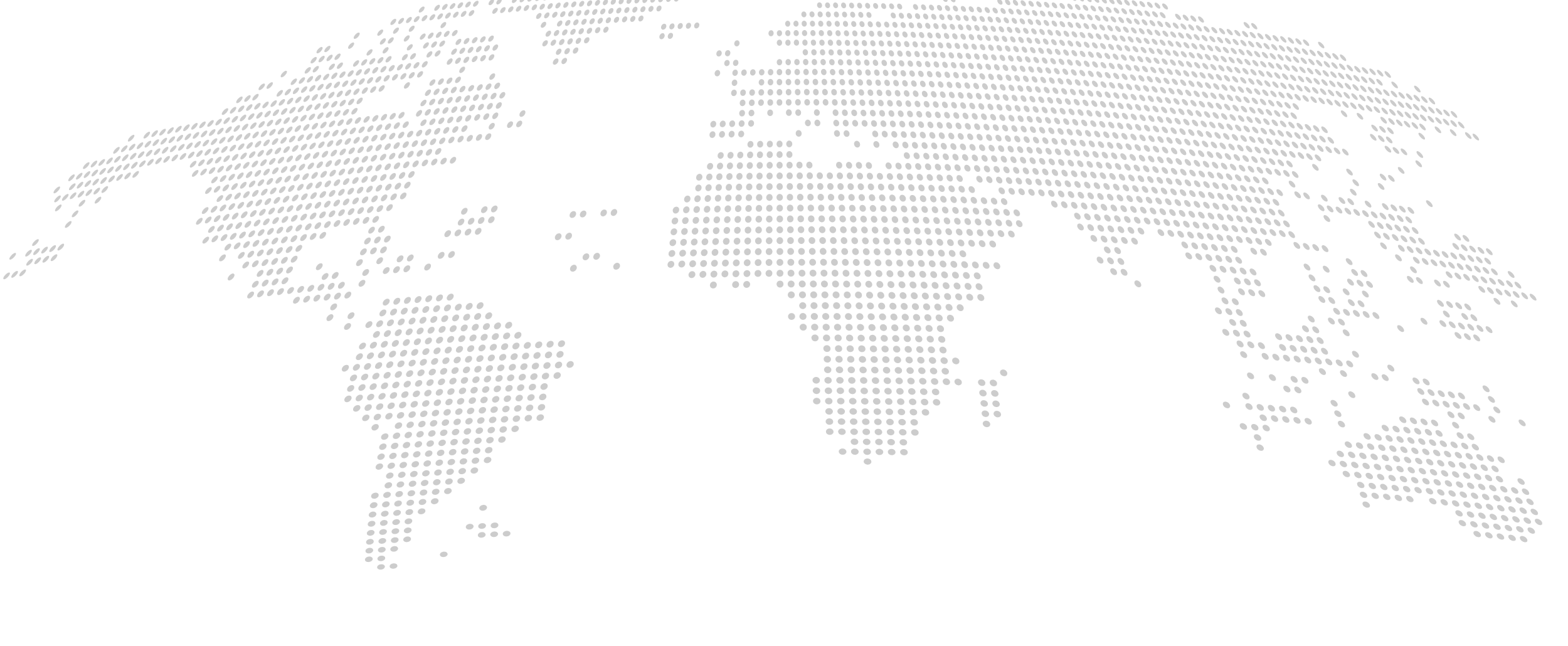 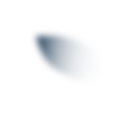 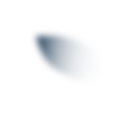 MENA and Subsahara
Canada - Toronto, ON
Business Number (BN)
782263529
Registry ID
9640592
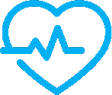 Jordan - Amman
Institution's National Number
200140884
Company's Number
36533
3
www.healthicon.co
4
Pharma Distribution

Health Icon represents international manufacturers from both the pharmaceutical and food industries commercializing their products across MENA and Sub-Saharan Africa.
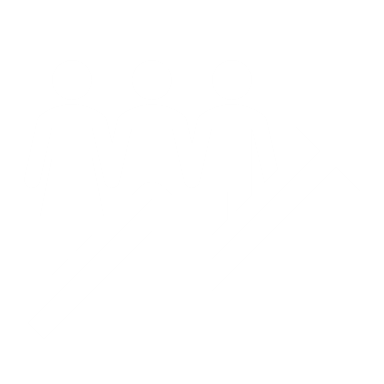 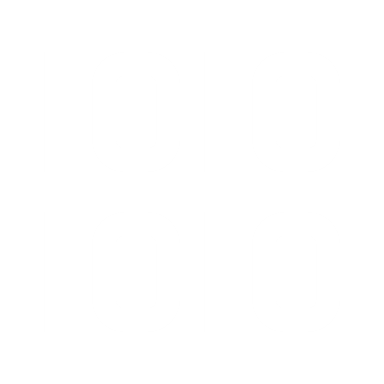 SERVICES
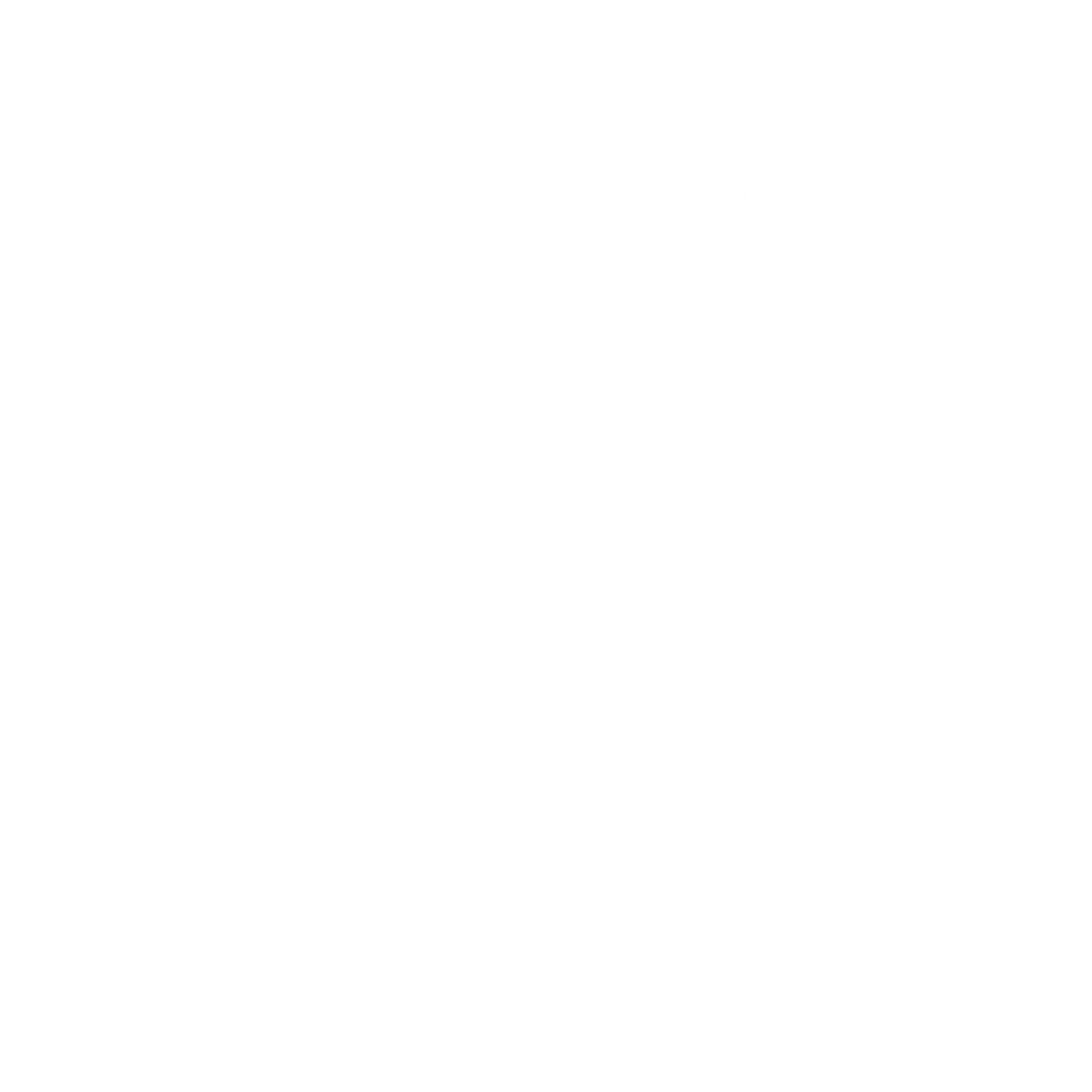 Digital Transformation

Health Icon spearheaded transforming the digital landscape in healthcare in the Sub-Saharan region working with private and governmental stakeholders and partnering with proven seasoned international SMEs.
Business Development

Health Icon is your go-to choice for a comprehensive integrated process of business development. We have successfully done our homework in multiple projects.
5
PHARMA DISTRIBUTION
Licensed in Jordan, Health Icon is authorized to distribute pharmaceuticals and medical supplies. We have sourced much-needed pharmaceuticals and pharmaceutical necessities through a well-established network of clients and providers; local and international. Health Icon is always on the look for diligent partners to reach out to more customers.
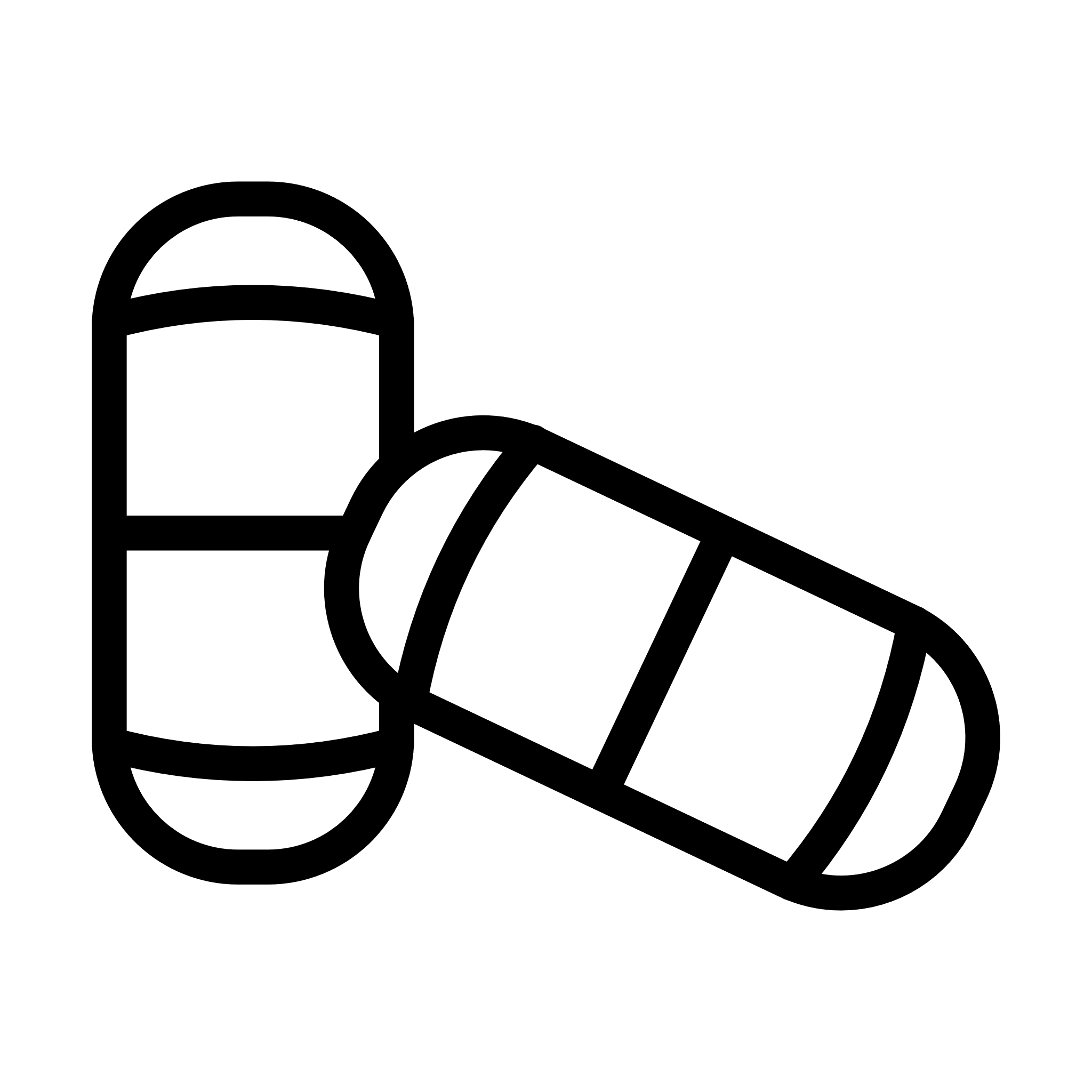 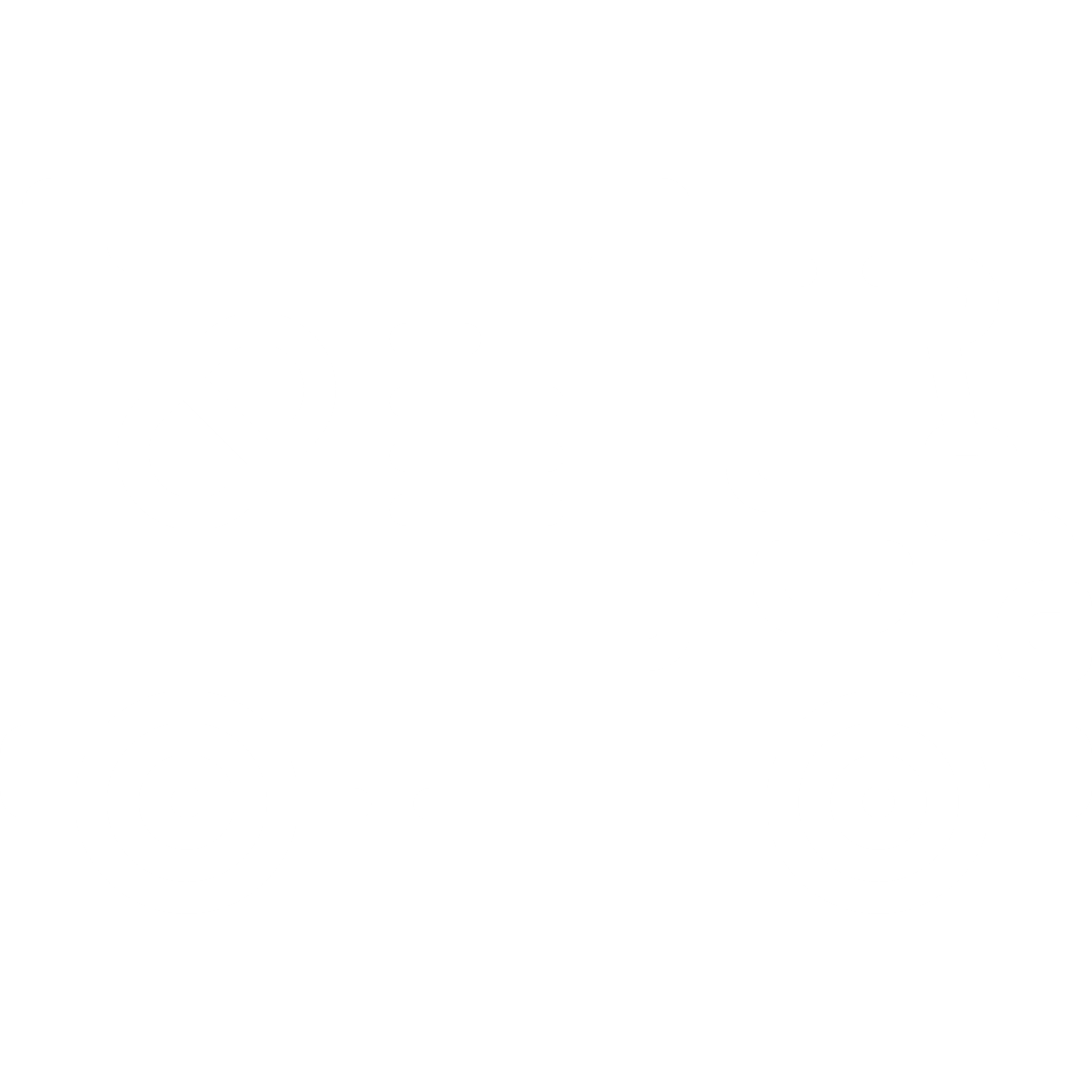 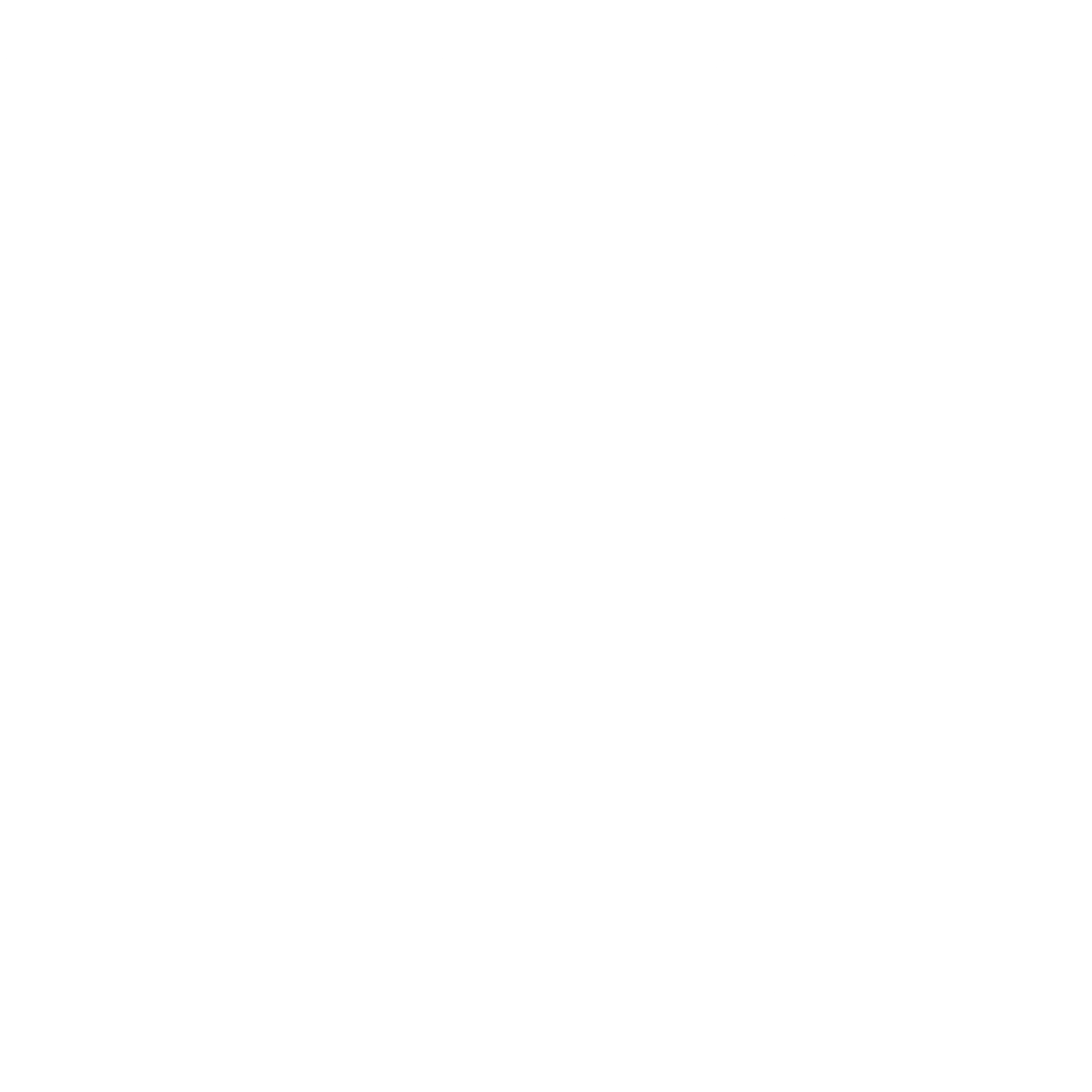 Track and Trace
Health Icon provides Track and Trace solution that is built on a state-of-the-art serialization solution. This technology is a huge protection against counterfeiting and diversion of your products and empowers the control of your supply chain.
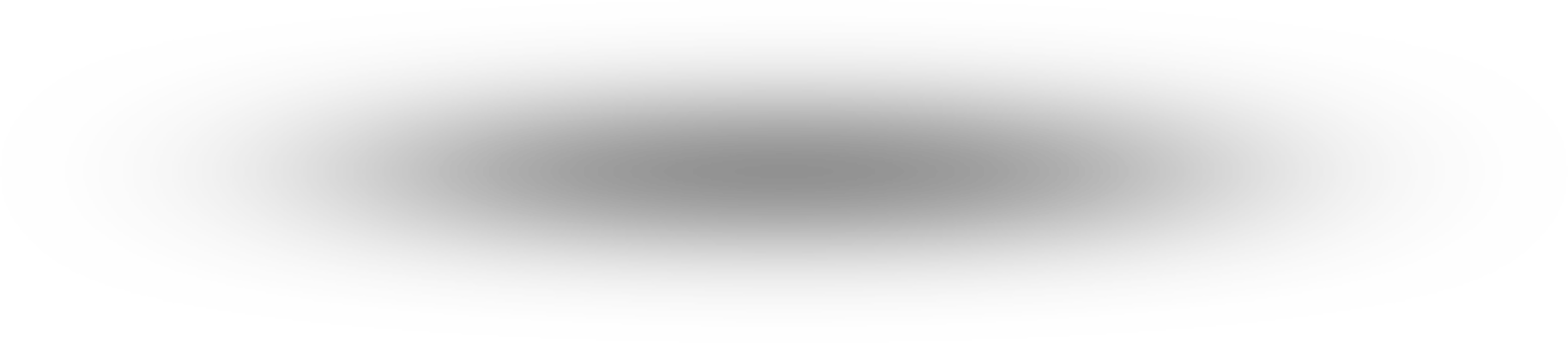 Digital Transformation
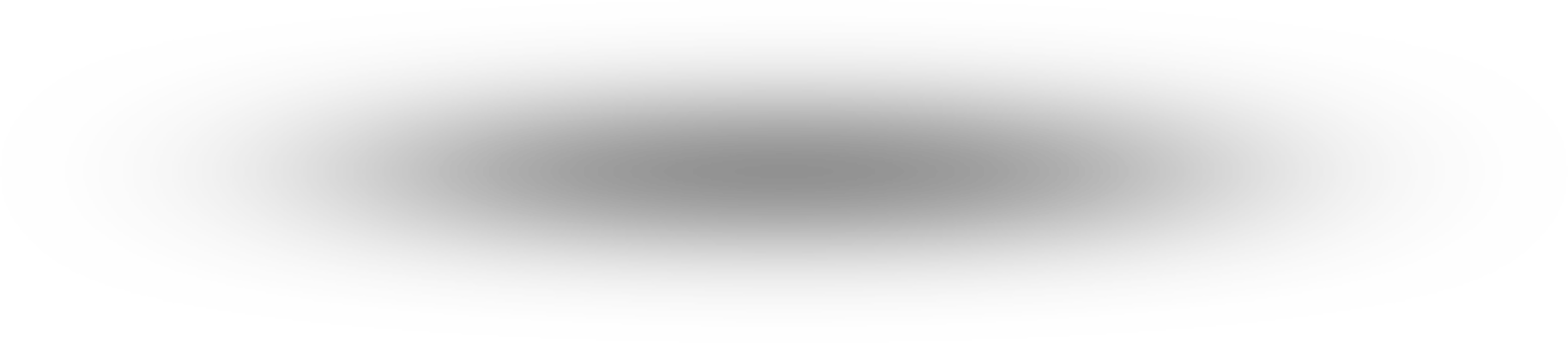 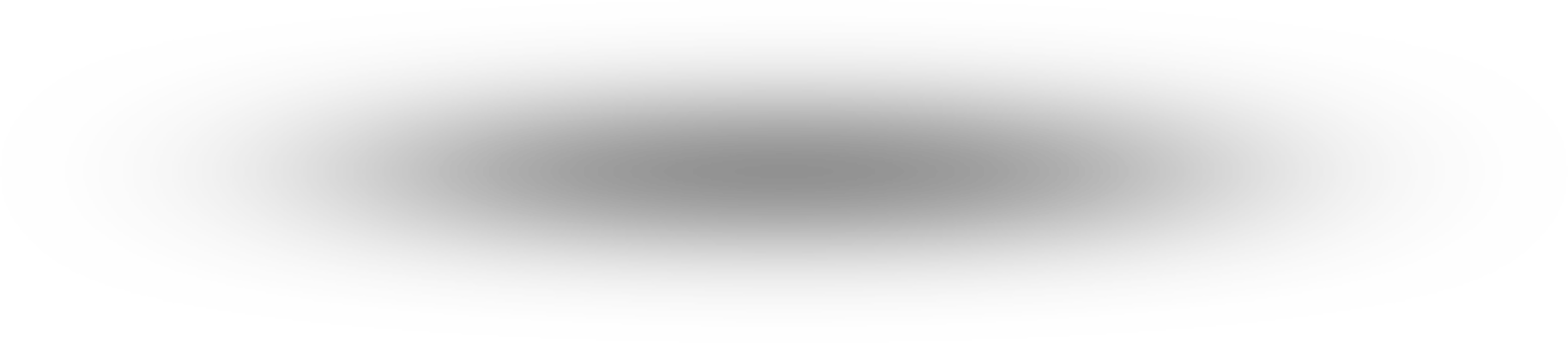 Health Icon provides Level 1 to 5 serialization, aggregation, traceability, and digital e-fingerprinting solutions through its partnership with Systech One Solutions Inc., USA, that is powered by Blue Bites technologies. The solution is a premium offering of integrated hardware and software.
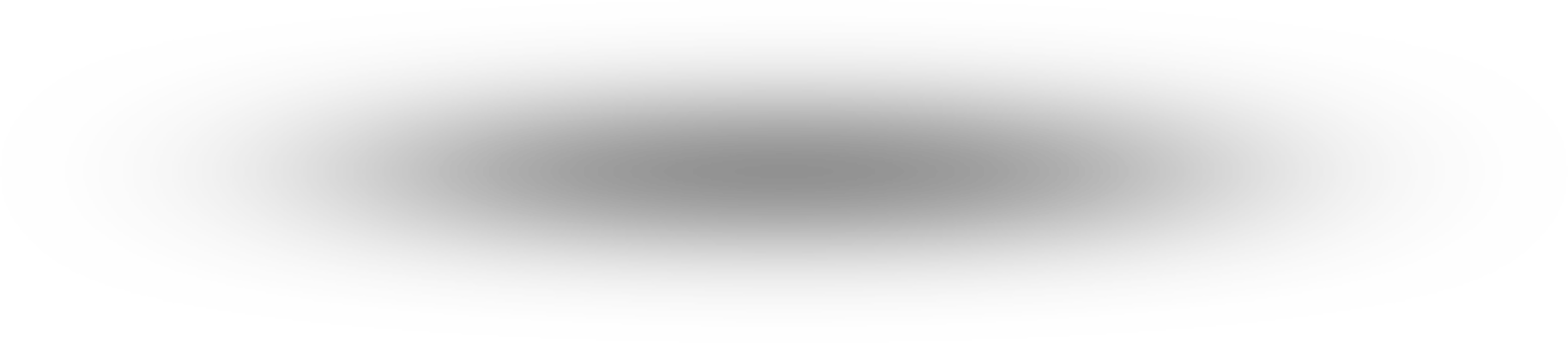 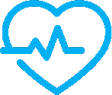 6
www.healthicon.co
Pharmaceutical ERP Solution
Human Resource
Health Icon has partnered with ERPNext to provide a quality ERP solution for the pharmacies. The solution takes care of everyday pharmacy operations and helps taking things to the next level.
Purchasing
Digital Transformation
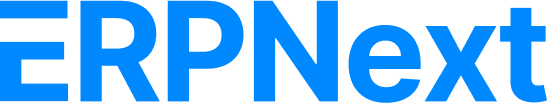 Powered by Frappe Framework and Frappe Cloud, this ERP solution is your turnkey solution for running your seamless daily pharmaceutical operations.
Inventory
Accounting
MODULES
Business Intelligence
Sales (CRM)
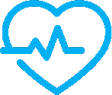 7
www.healthicon.co
8
BUSINESS DEVELOPMENT
Health Icon projects international expertise unto local markets in the region. We understand that every market has its own dynamics. Either it is researching market access plans, strategies, and business-case potentials, Health Icon is there to provide supervision, pricing, business analytics, and evaluation. We put the expertise of our team to ensuring a successful deployment of our projects successfully.
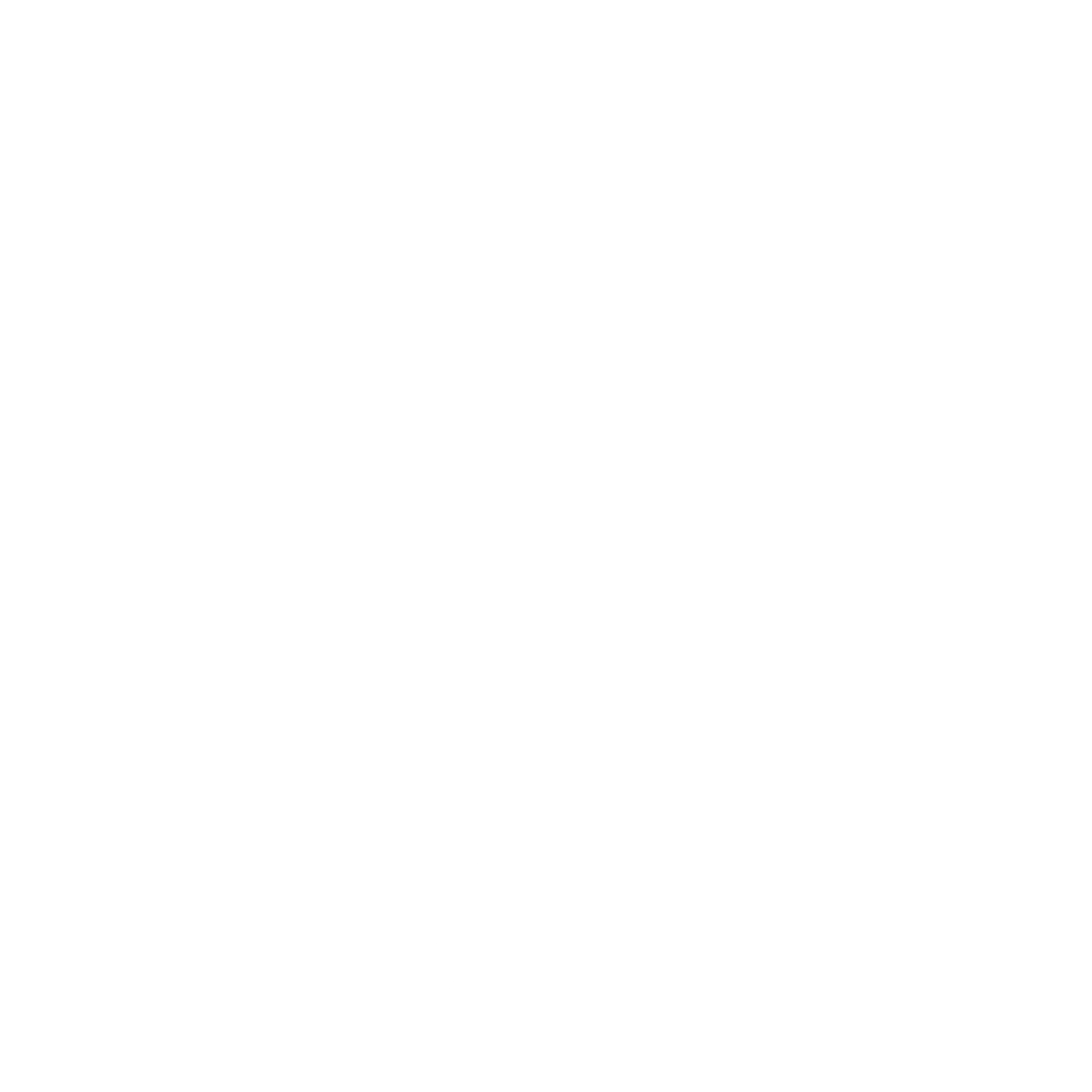 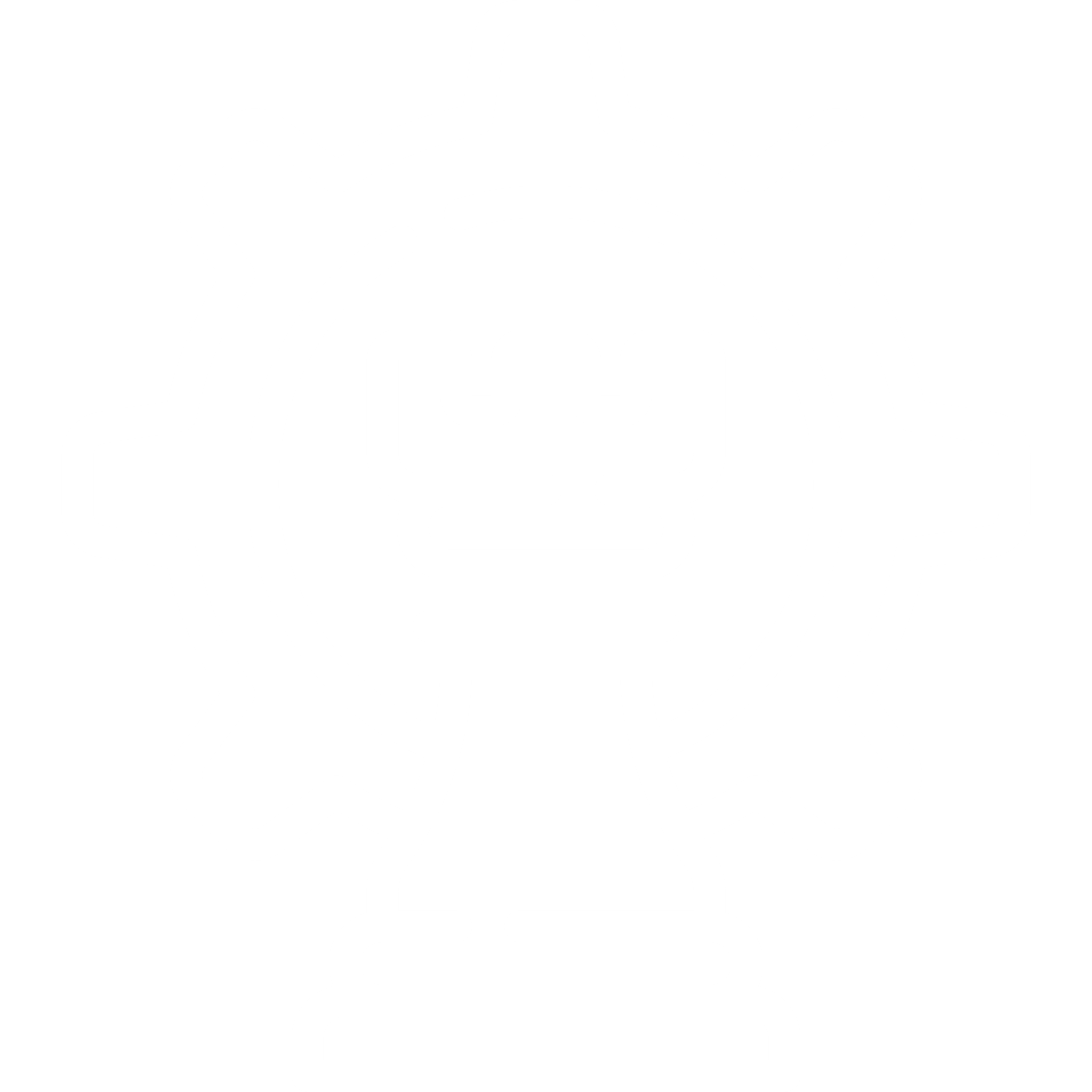 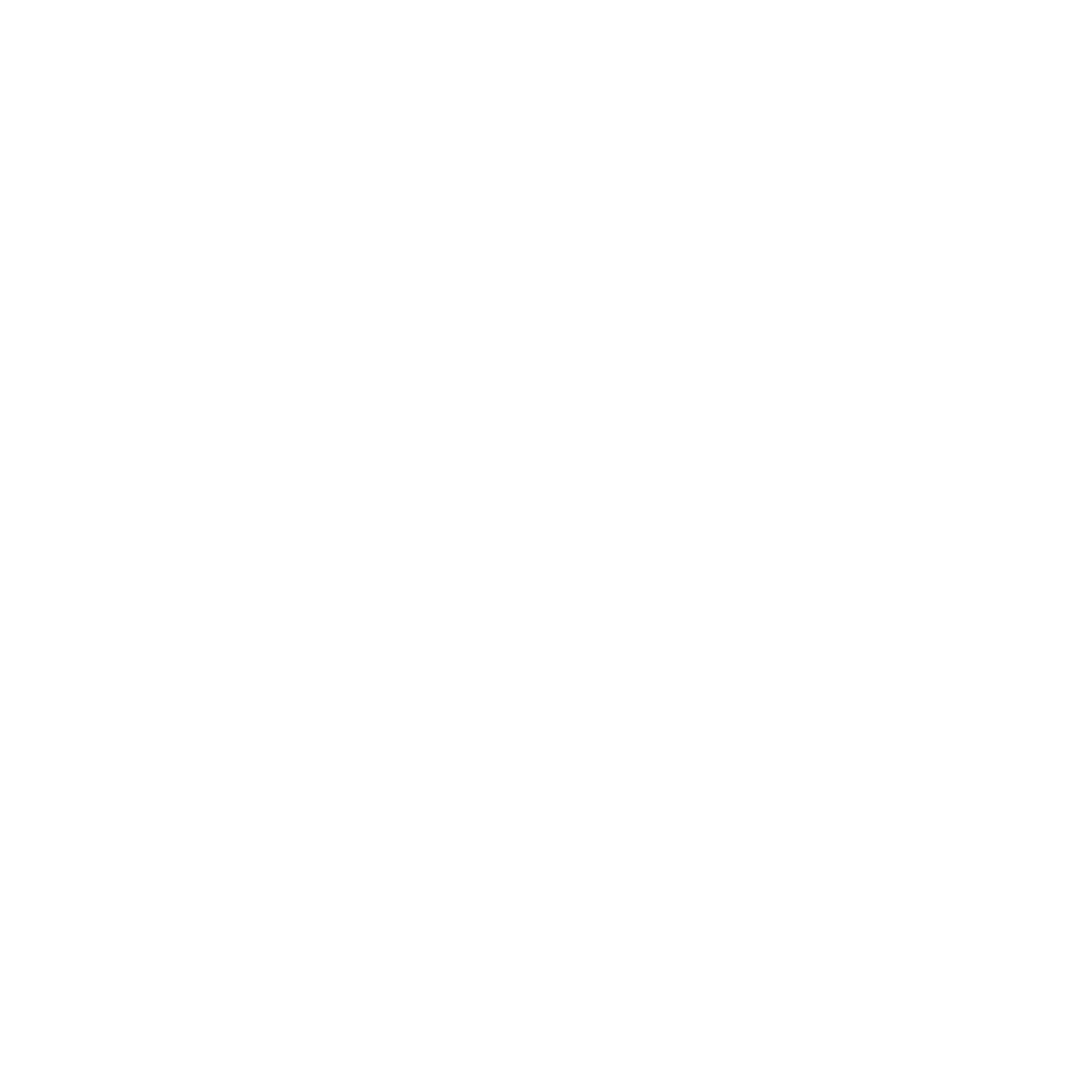 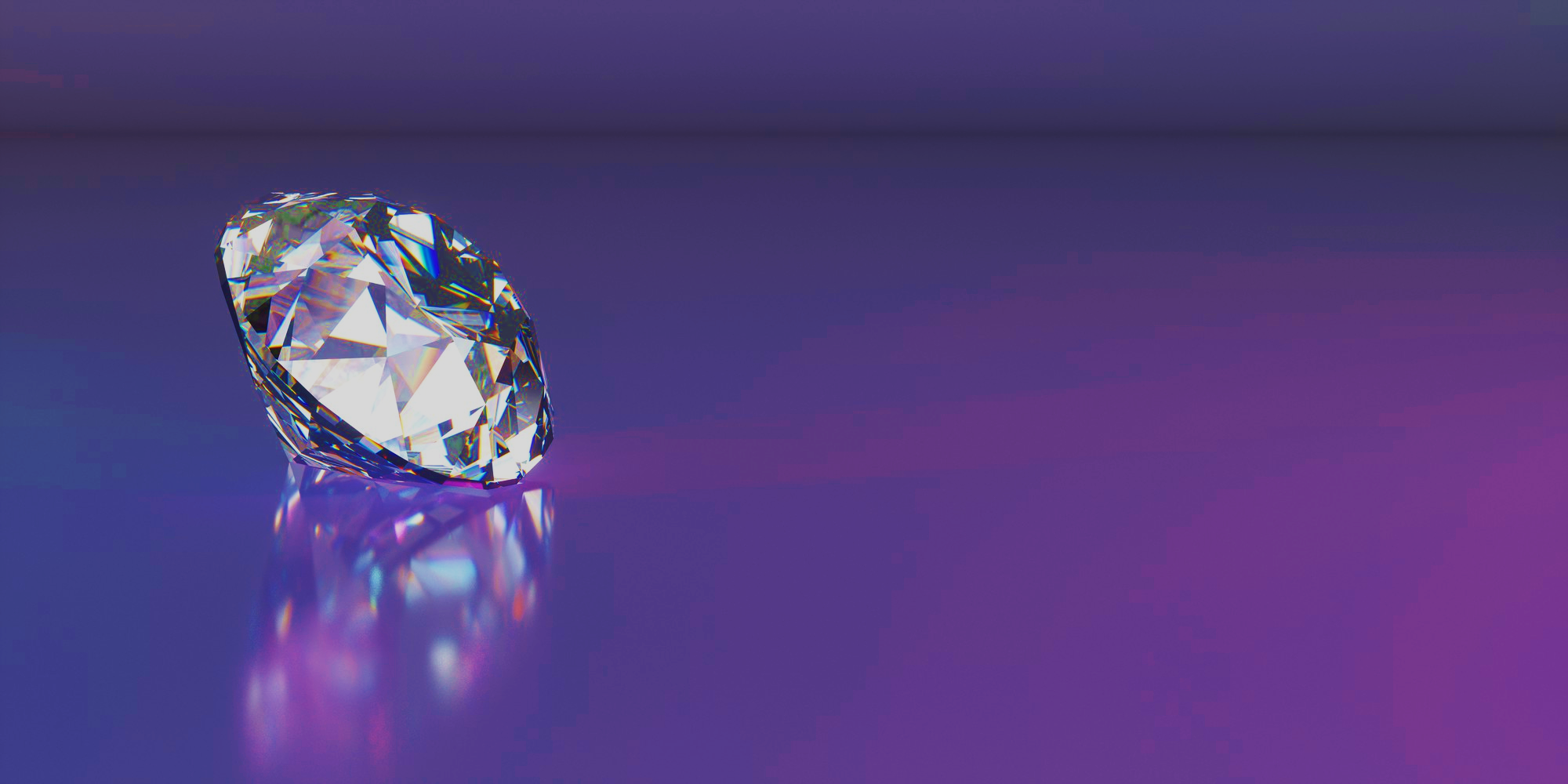 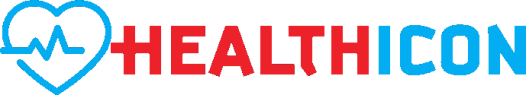 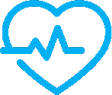 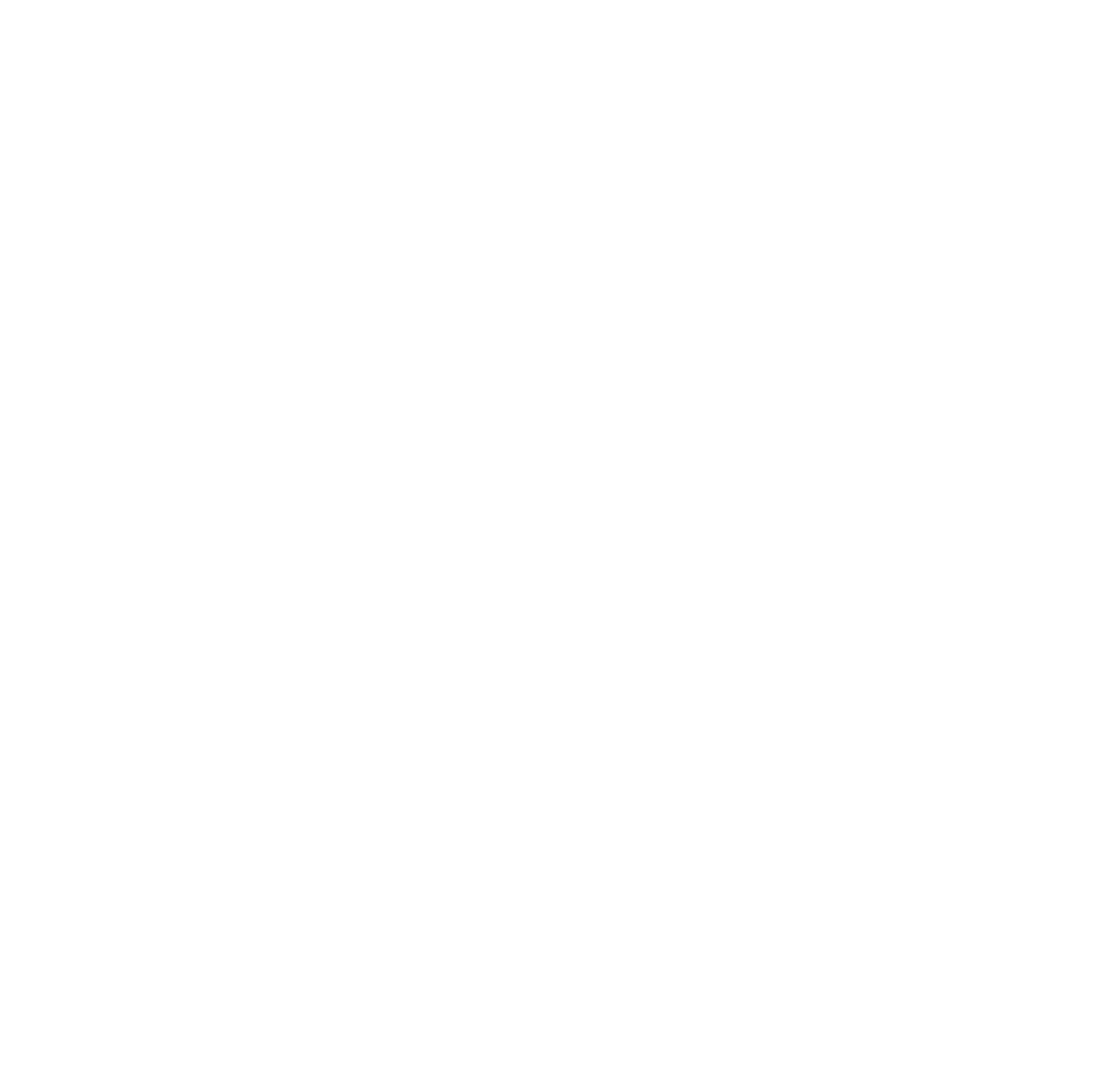 AFRICA
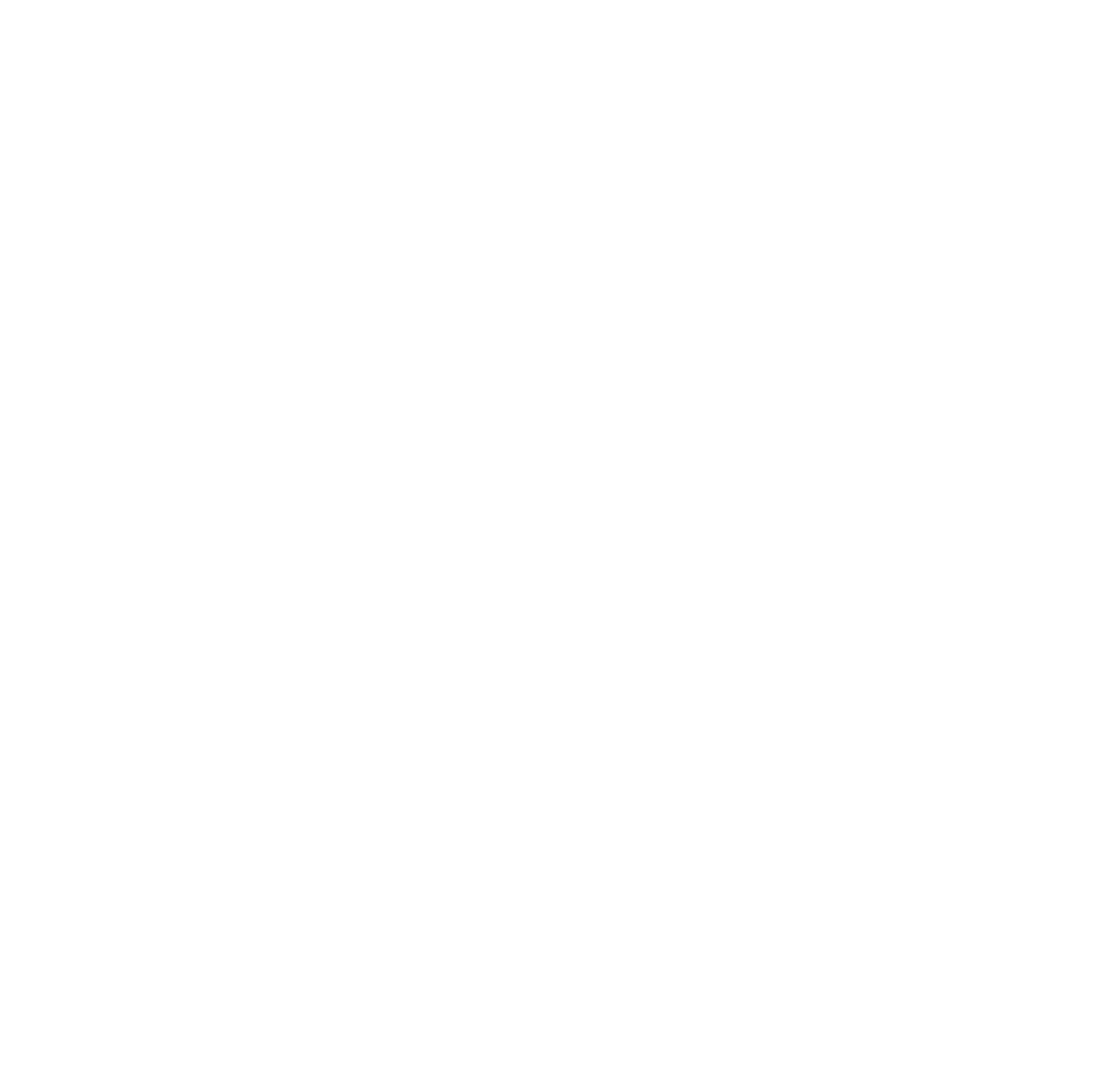 The Continent of Hidden Gems
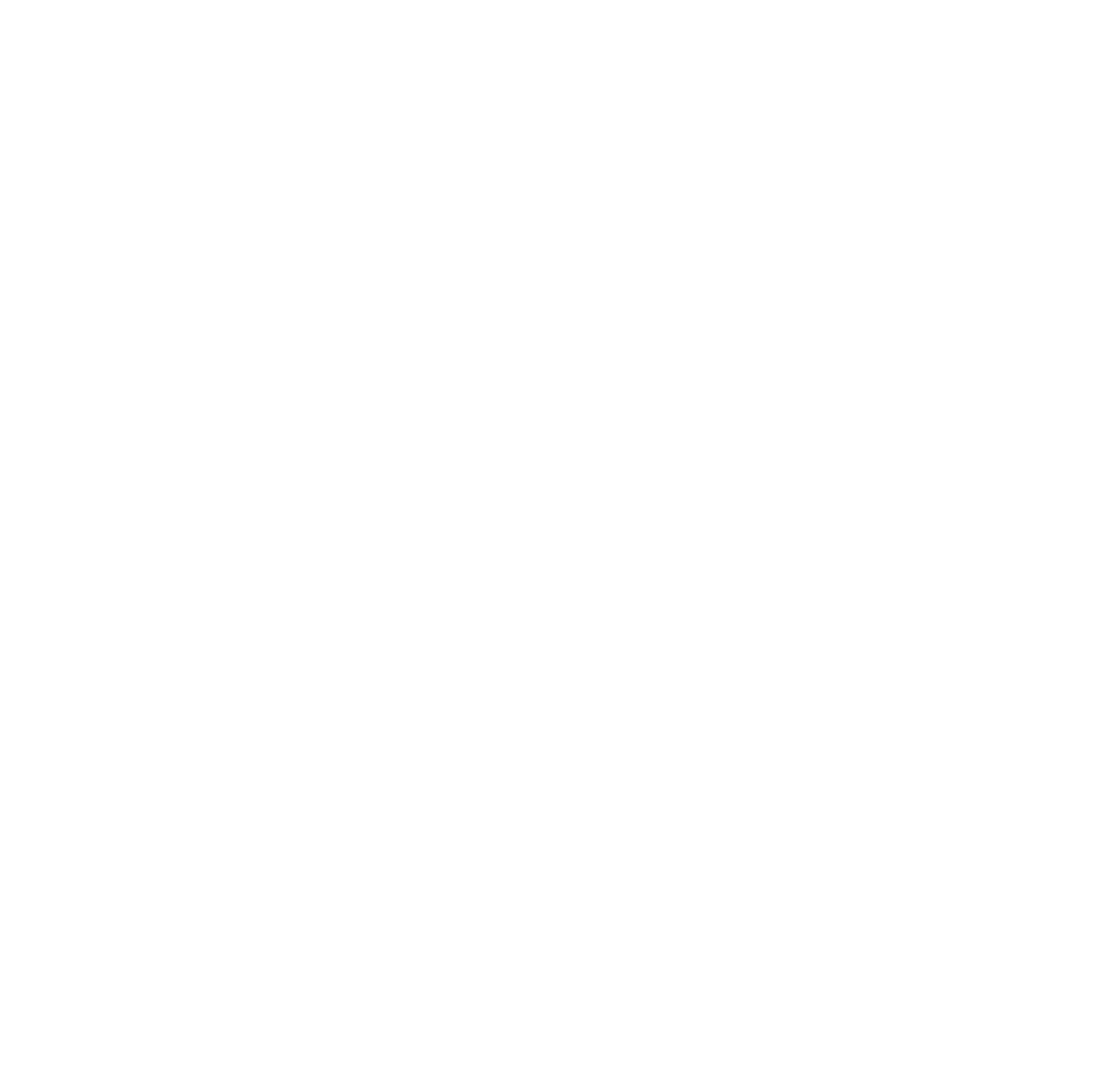 9
www.healthicon.co
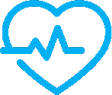 Africa will add one billion more to the world population by 2050
Forecast of the total population of Africa from 2020 to 2050 
(in millions)
The swelling east and west 
Population of Africa, bn
1,75
FORECAST
1,50
1,25
1,00
West
0,75
East
Central
0,50
North
0,25
South
0
Source | © Statista 2023
1950
70
90
2010
30
50
70
2100
Source | UN
Source | Worldometer
10
www.healthicon.co
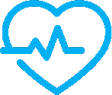 Tanzania
Uganda
Kenya
Rwanda
Strong economic growth in East Africa
6.9%
5.3%
6.0%
6.3%
Source | IMF and Bloomberg. THEUNS KRUGER, Graphics24
11
www.healthicon.co
General Remark
Africa is recognized into distinct clusters and markets 
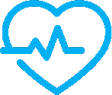 Despite the ongoing effort to harmonize F&D regulatory framework, the region is still very heterogeneous when it comes to the maturity of the markets, regulations, even the approach to pricing.
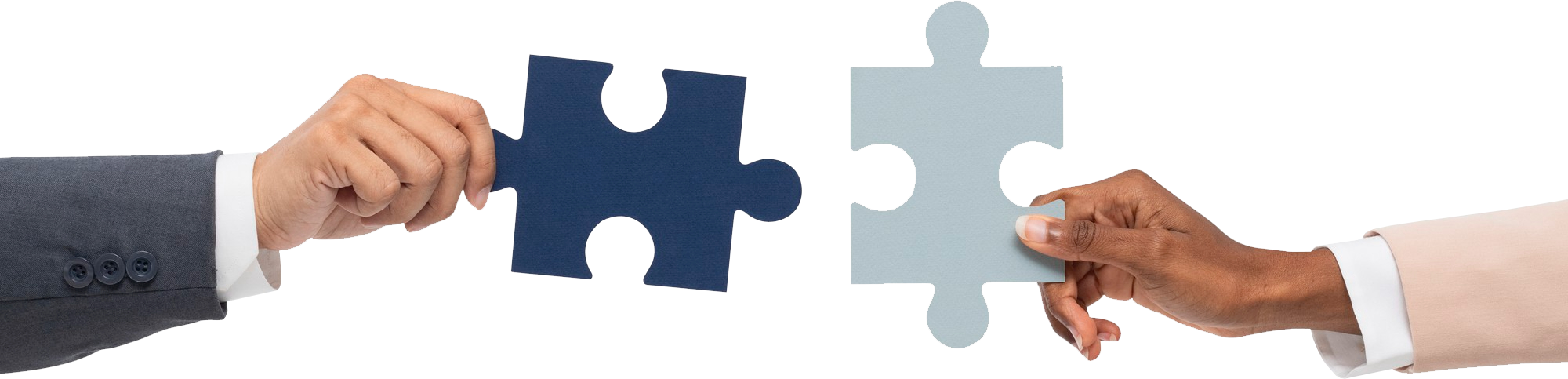 The shared geographical and cultural background of the east Africa countries suggests approaching the area as a single market with a unified strategy. That cannot be further from the truth. Marketwise, those countries are culturally and economically diverse and shall be approached with multiple flexible strategies.
French West Africa
Ivory coast, Senegal, Mali, Cameron, Gabon, Ghana, Benin Burkina Faso and Sierra Leone
East Africa
South Sudan, Kenya, Ethiopia, Uganda, Tanzania, Zambia, Somalia, Zambia, and Congo
Southern Africa 
Namibia Botswana, Swaziland and Lesotho
North- West Africa 
Morocco, Tunisia
South Africa
Sudan
Egypt
Algeria
Libya
12
www.healthicon.co
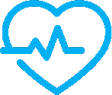 East Africa has a large and growing population and a high GDP growth
1
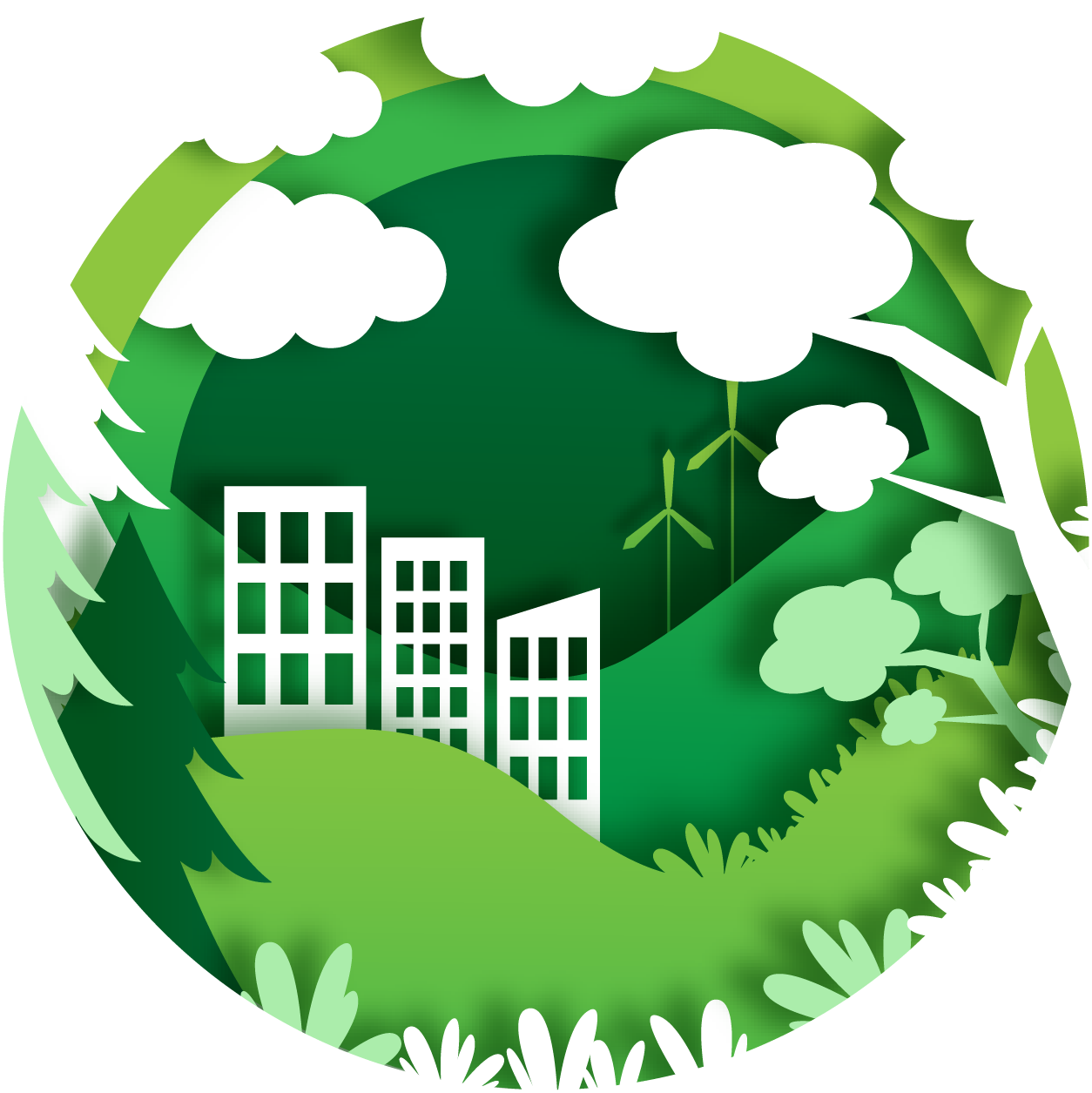 Significant unmet medical need
2
Pharma Market Drivers
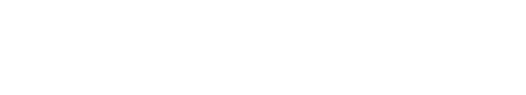 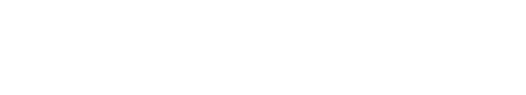 Significant and sustainable opportunity in Africa
3
Emerging middle class with Increasing government support
4
Increasing government Healthcare spending
13
www.healthicon.co
14
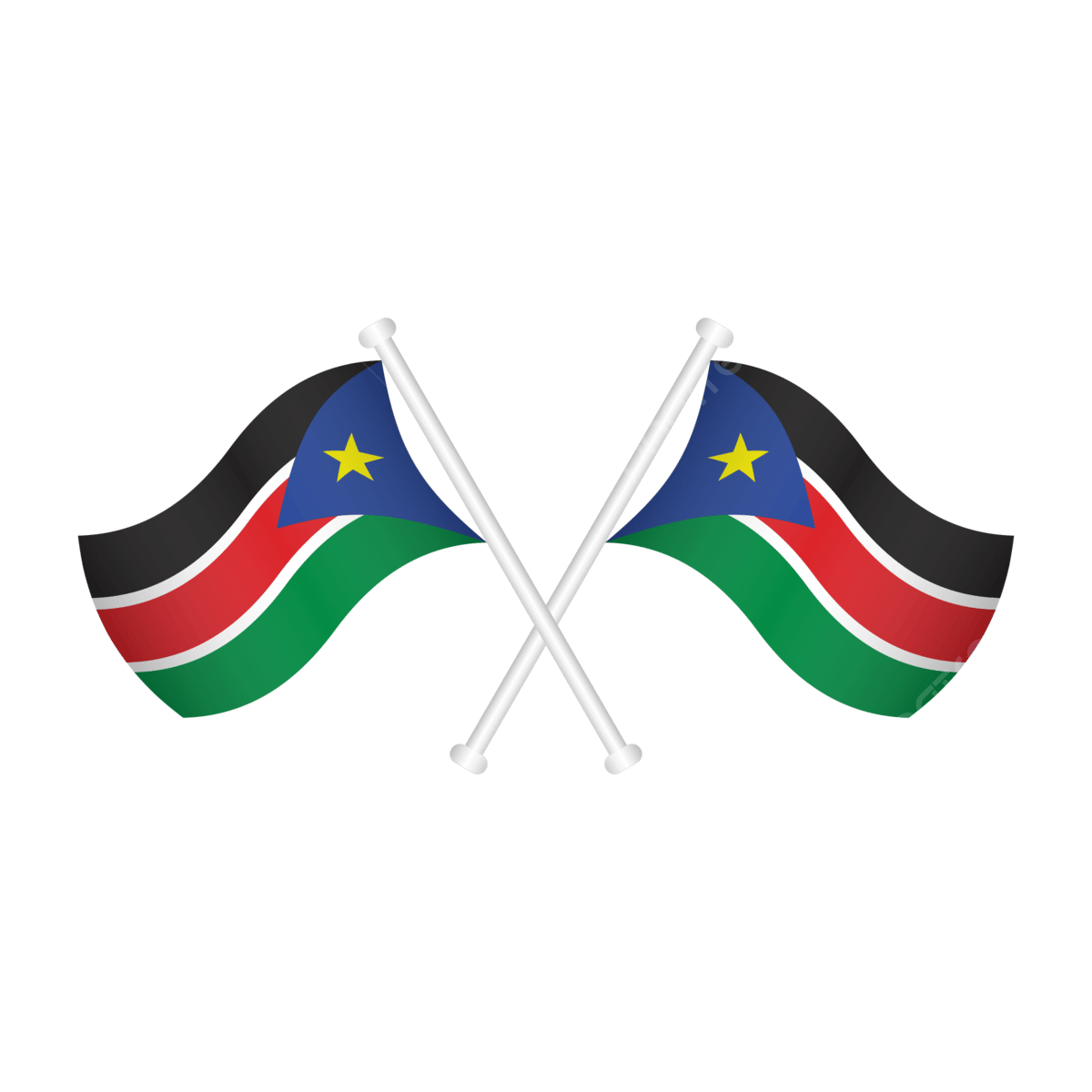 Combined
Pharma
Market 
Size
2.43 Bn 
USD
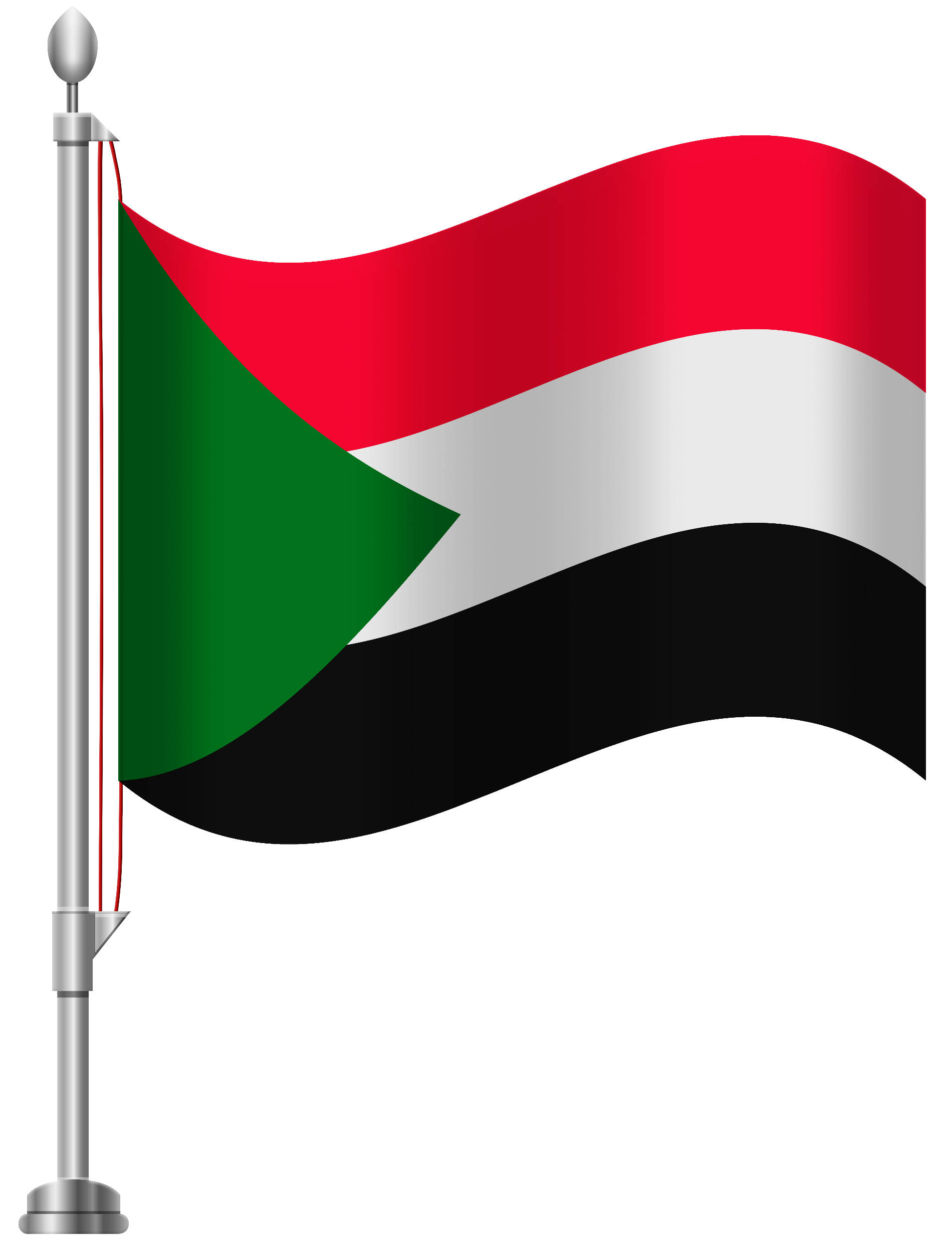 Sudan 
246 MUSD
South Sudan 
74 MUSD
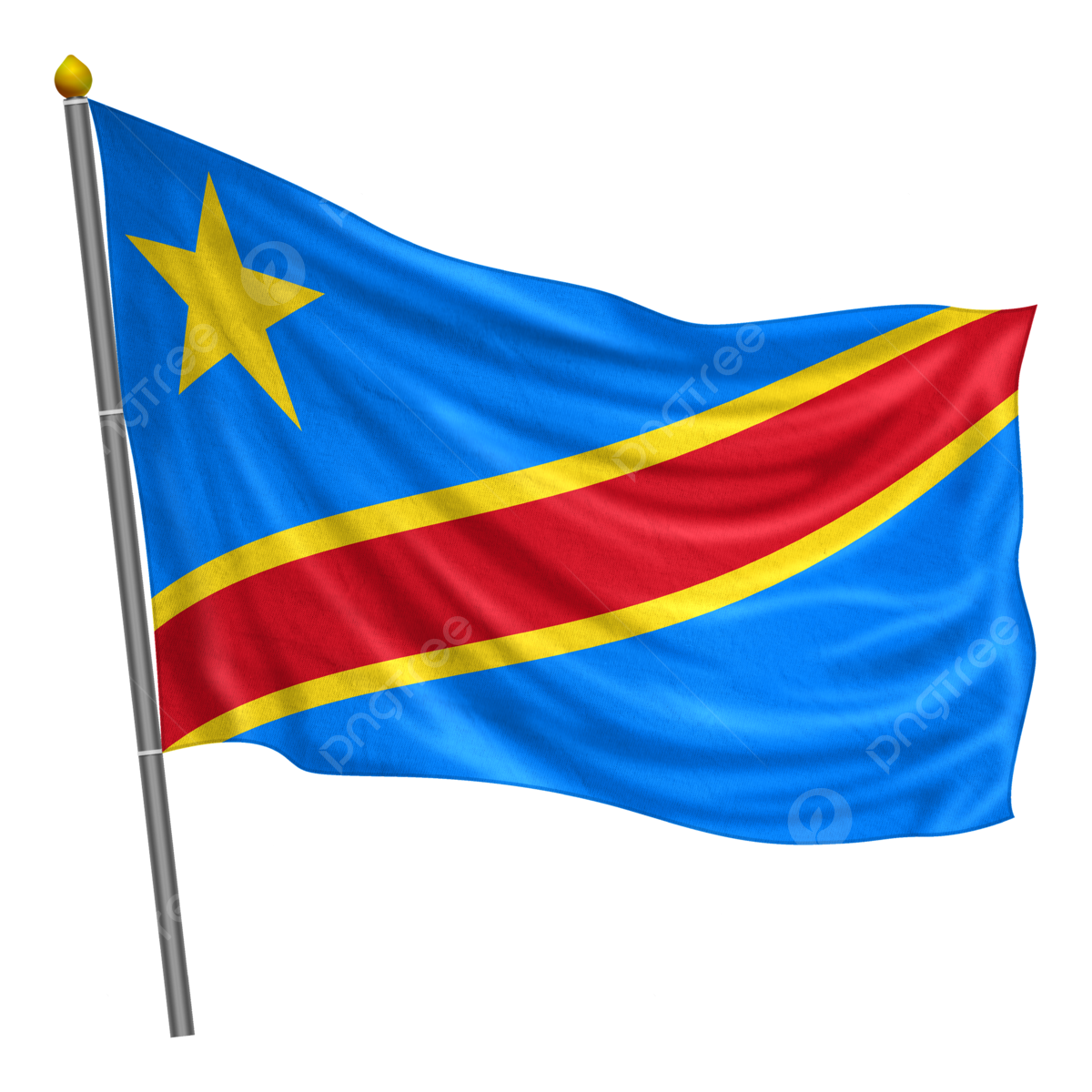 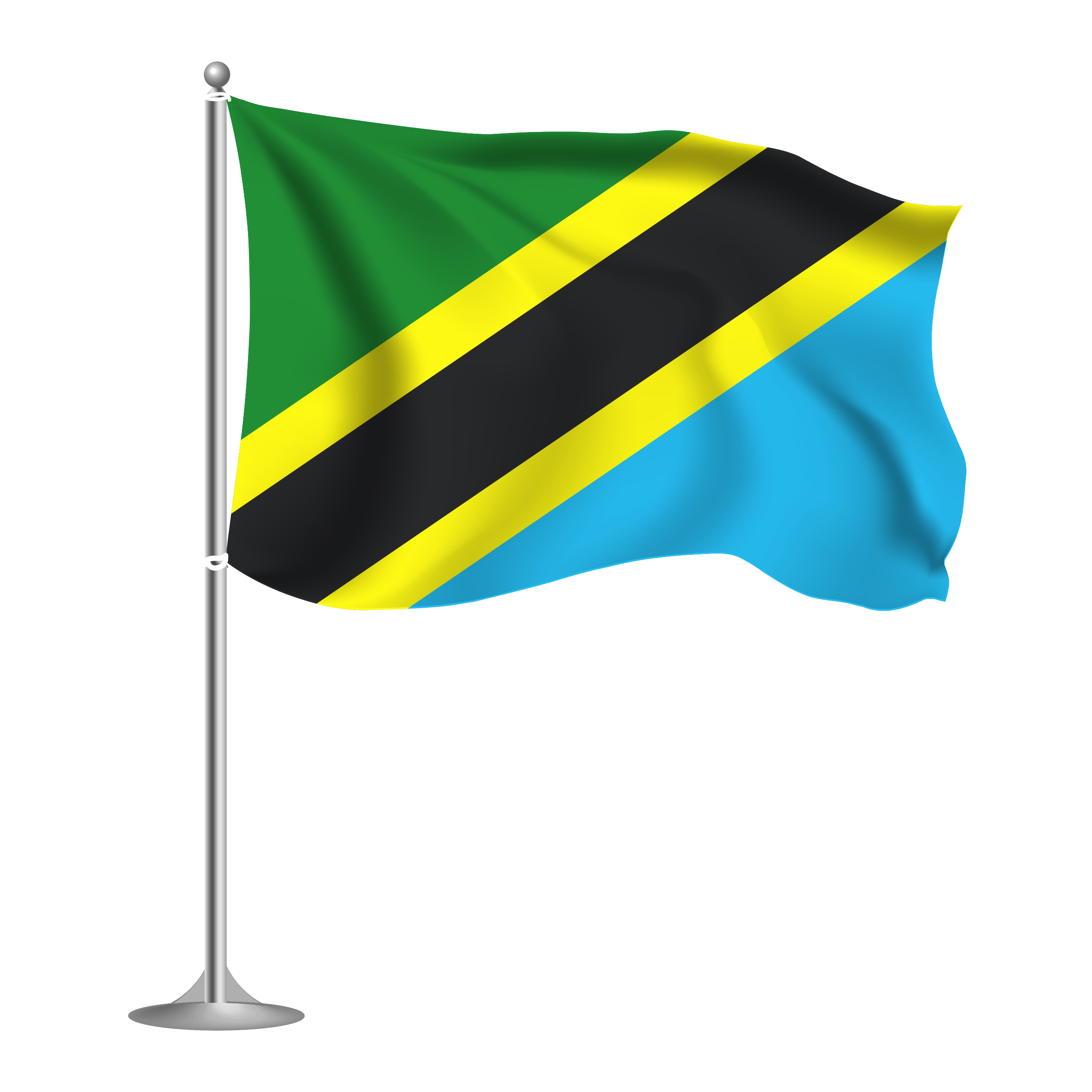 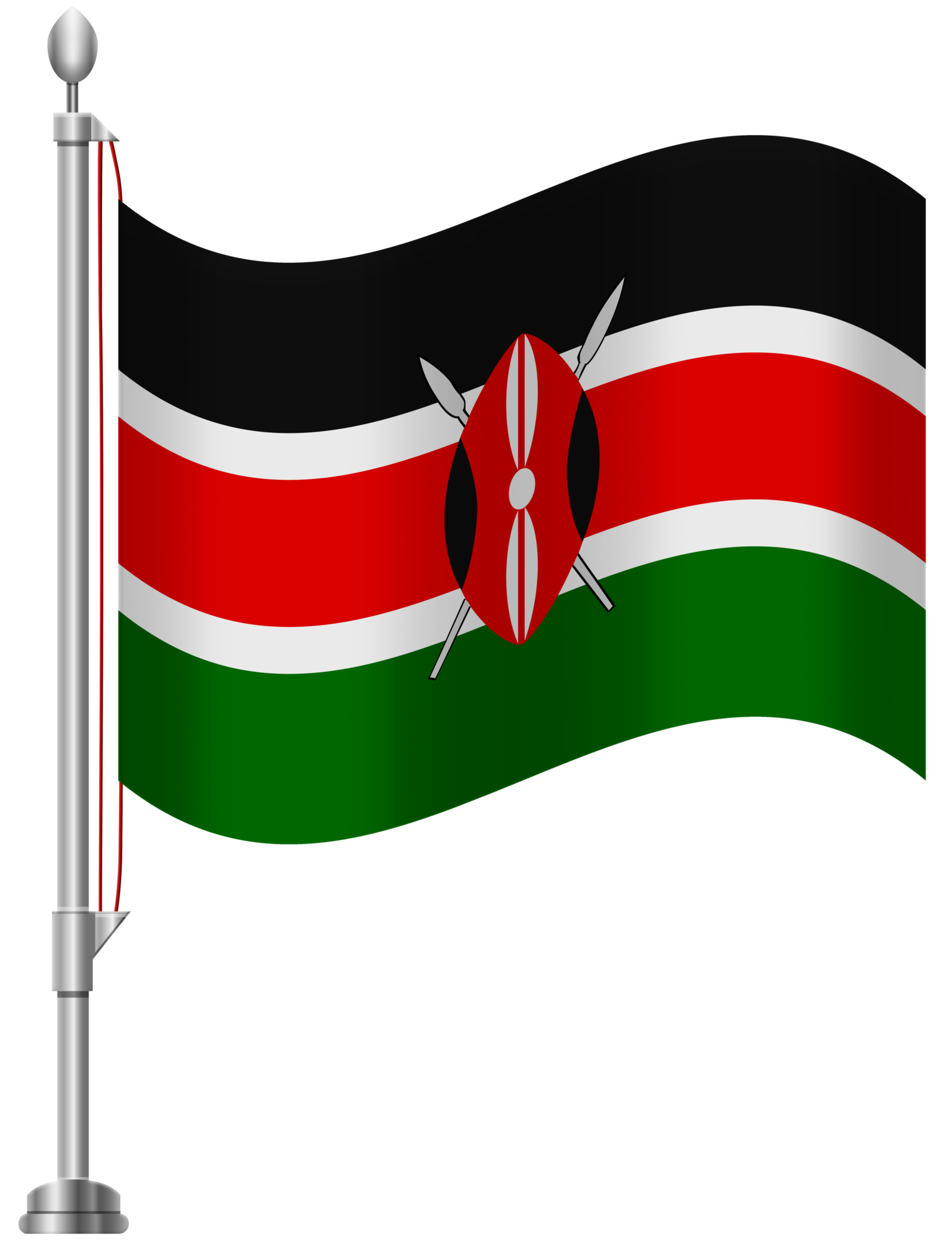 Tanzania
693 MUSD
Uganda
436 MUSD
DRC Congo
142 MUSD
Kenya
842 MUSD
15
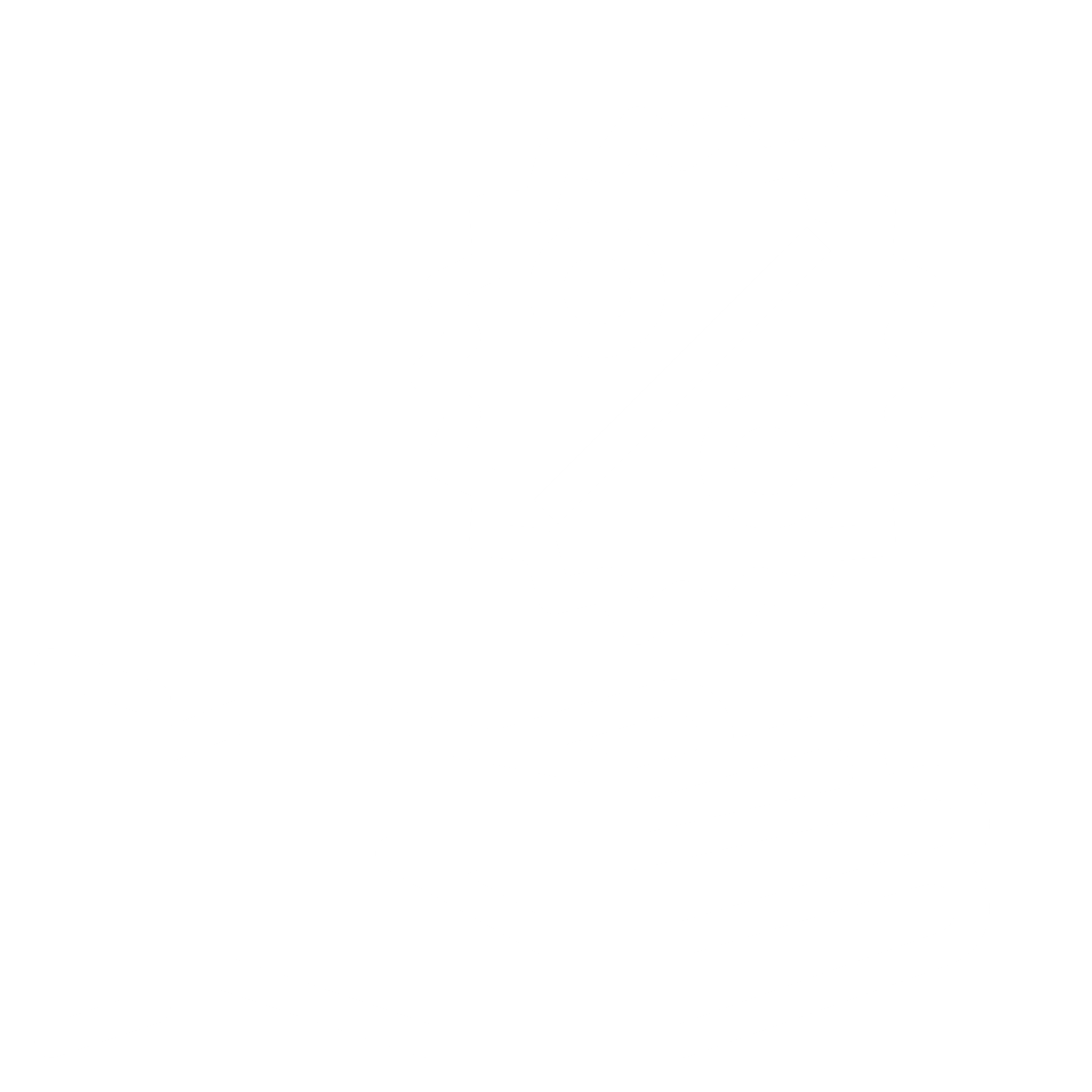 Each Market has its own regulations and pricing structures
Our role is to provide our partners with the optimal prices in each cluster and market to ensure competitiveness, profitability and sustainability.
PRICING STRATEGY
16
WHAT WE WILL DO
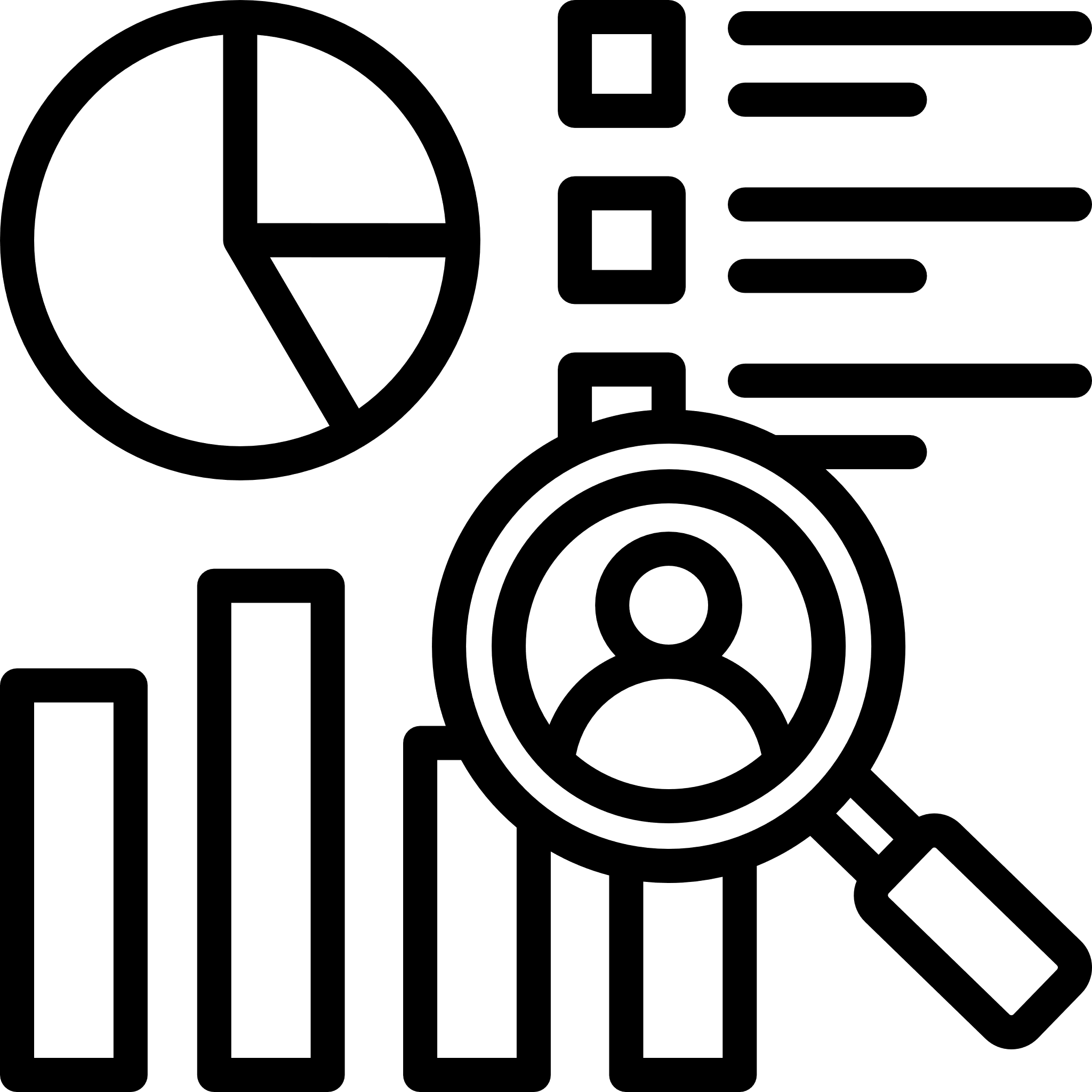 Strategize market entry in the designated region.
Turnkey                                      	Approach
Streamline regulatory, pricing and all related technical aspects related to portfolio registration.
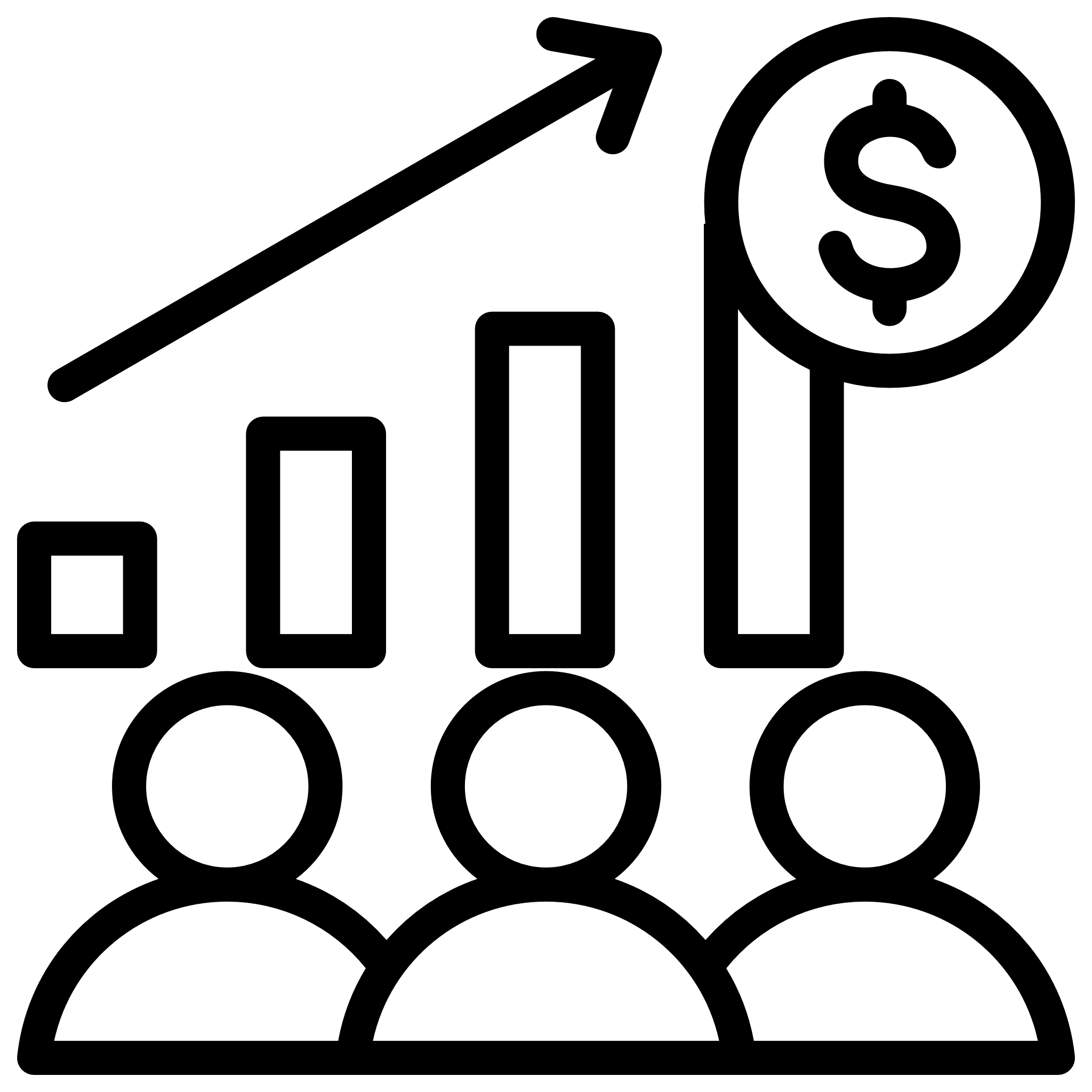 Conduct professional sales and marketing activities to capture maximum market share and maintain healthy growth.
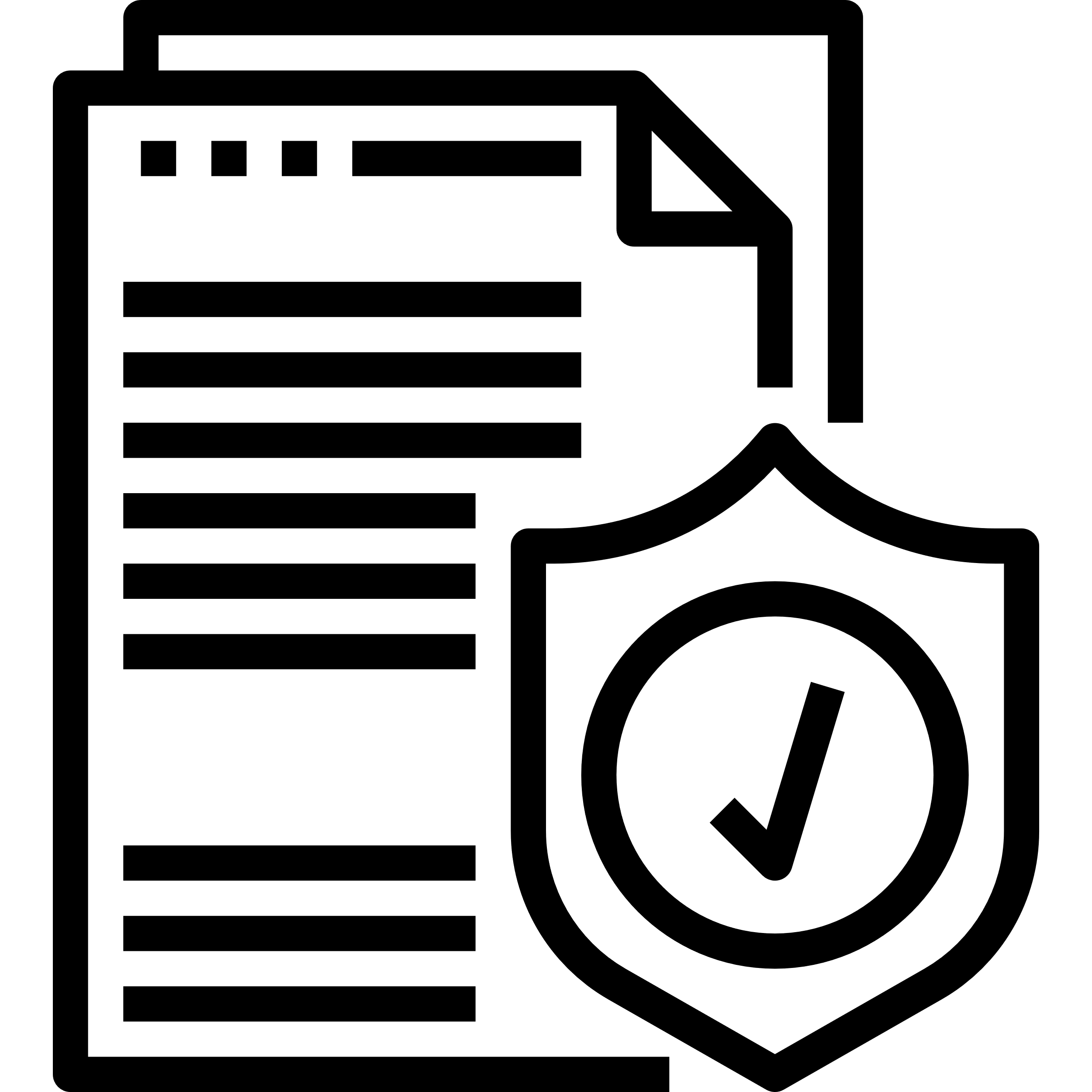 17
FWA VS ANGLOPHONES
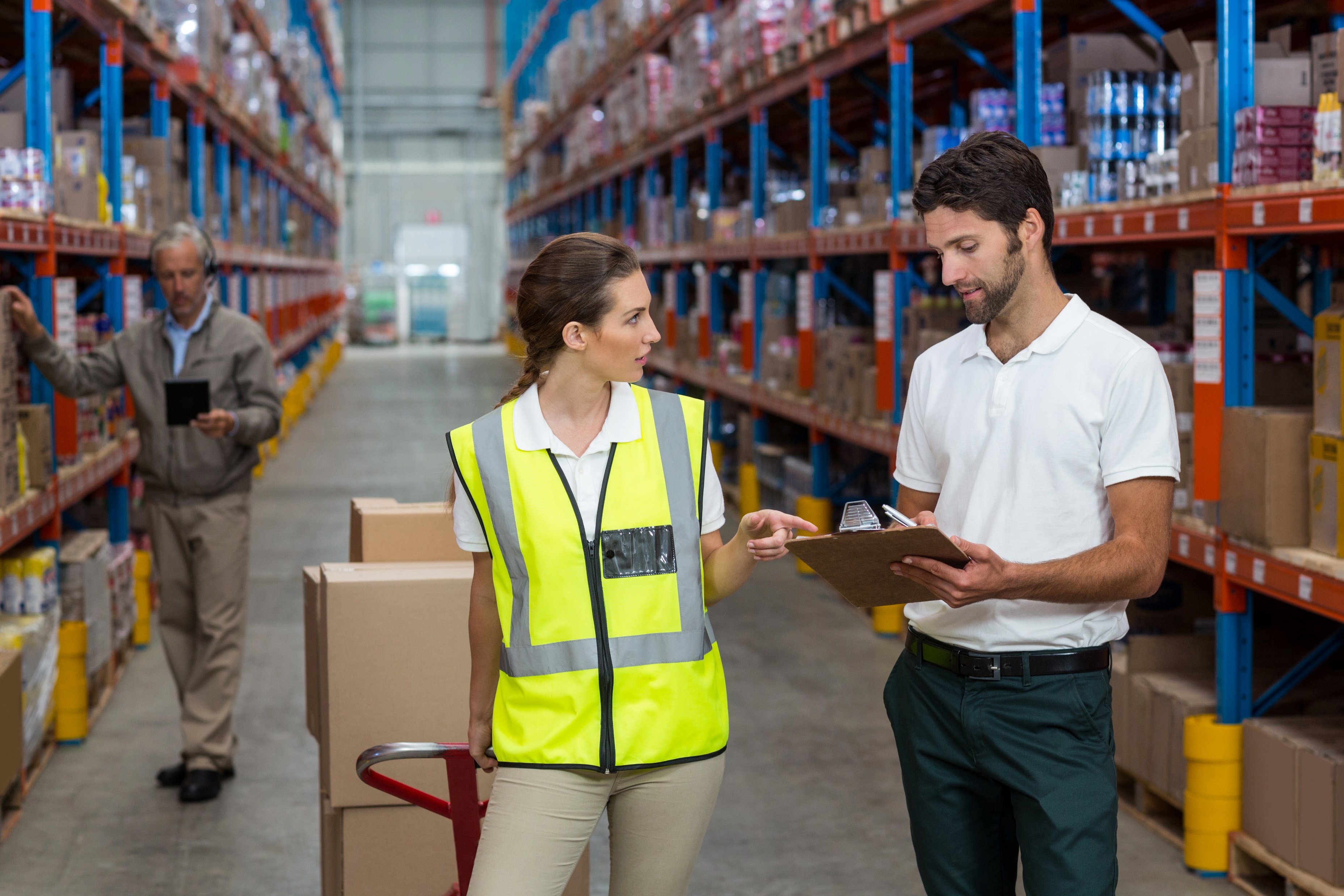 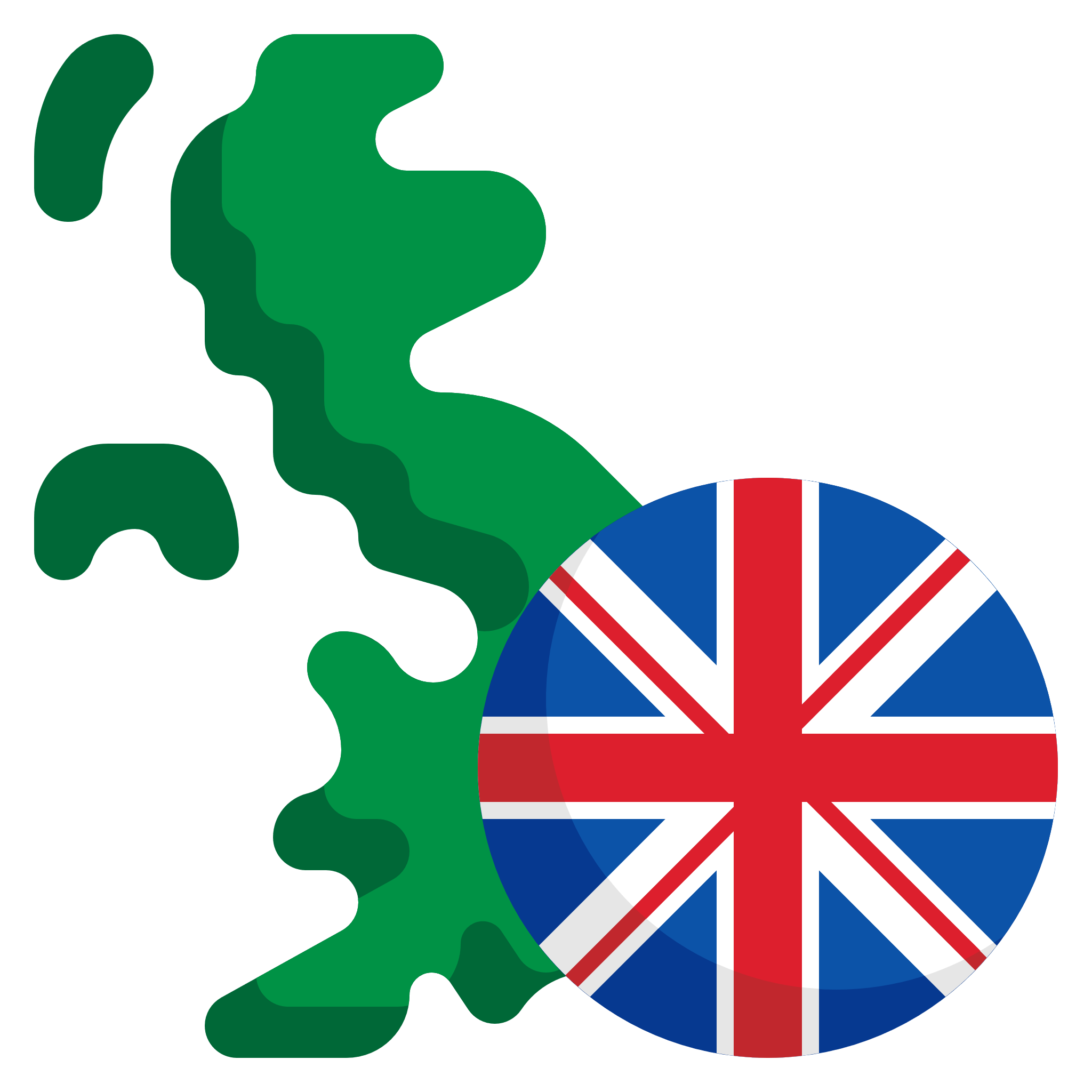 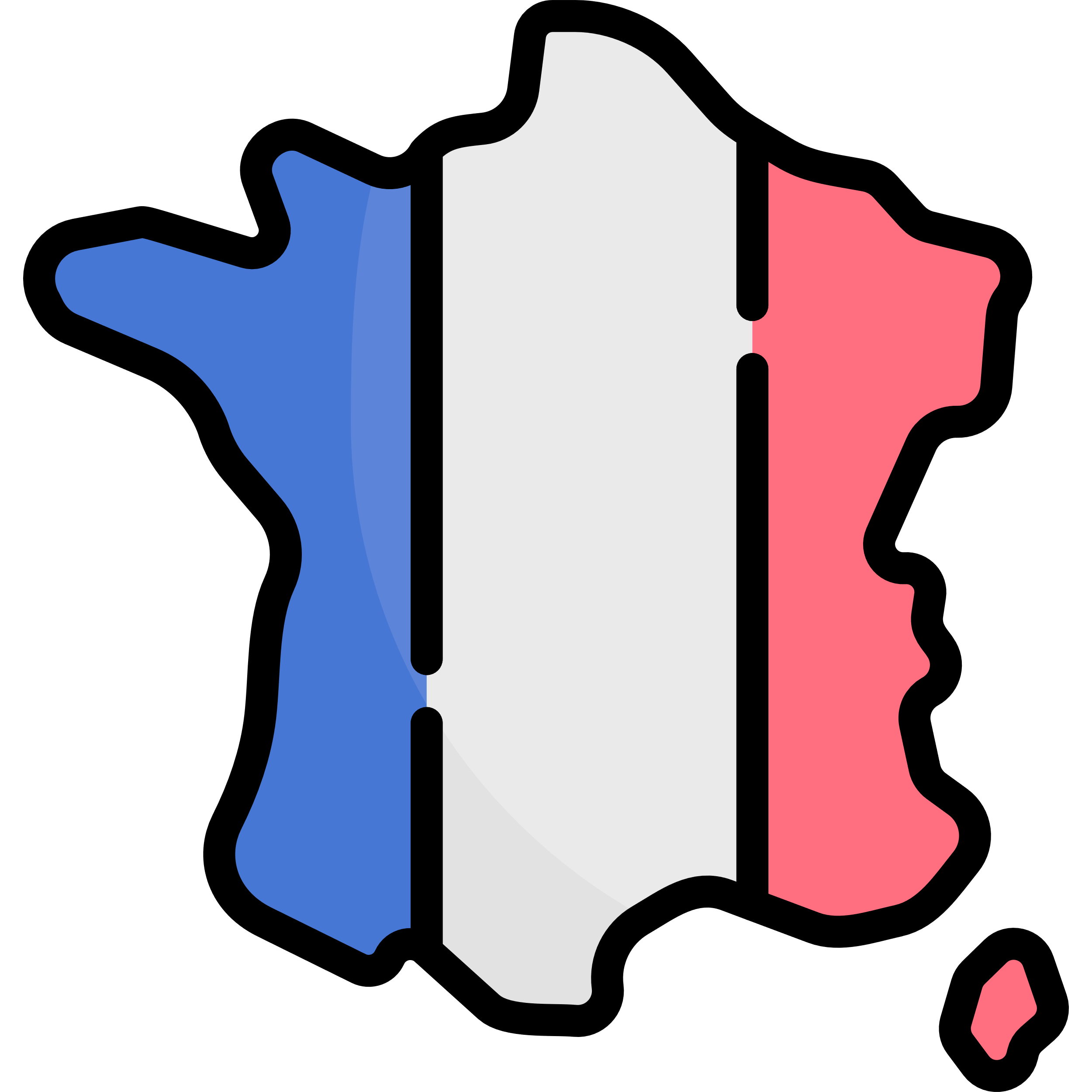 French West Africa
English Speaking Africa
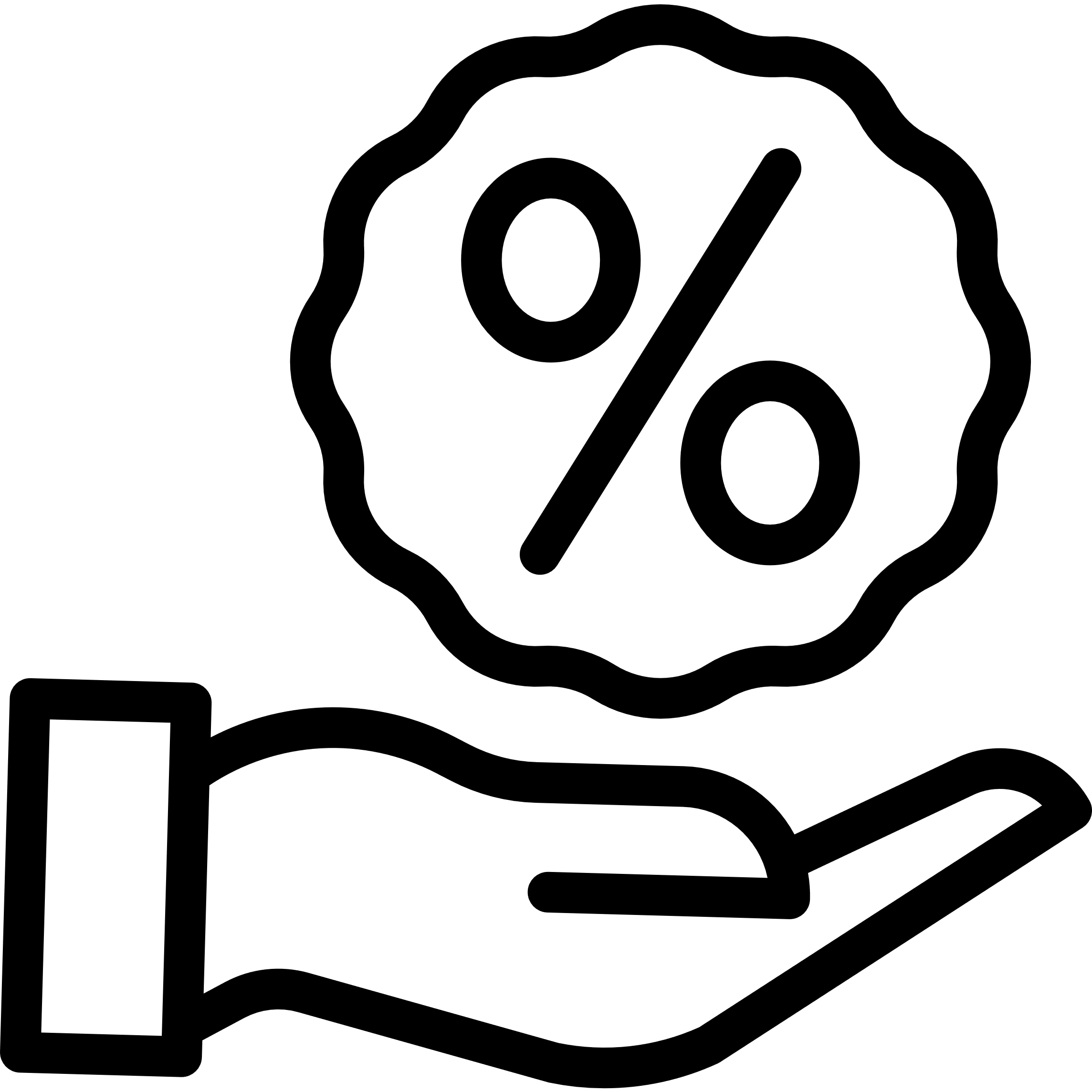 ≠
Public Price
Price Recommended
Free Pricing
Price Markups
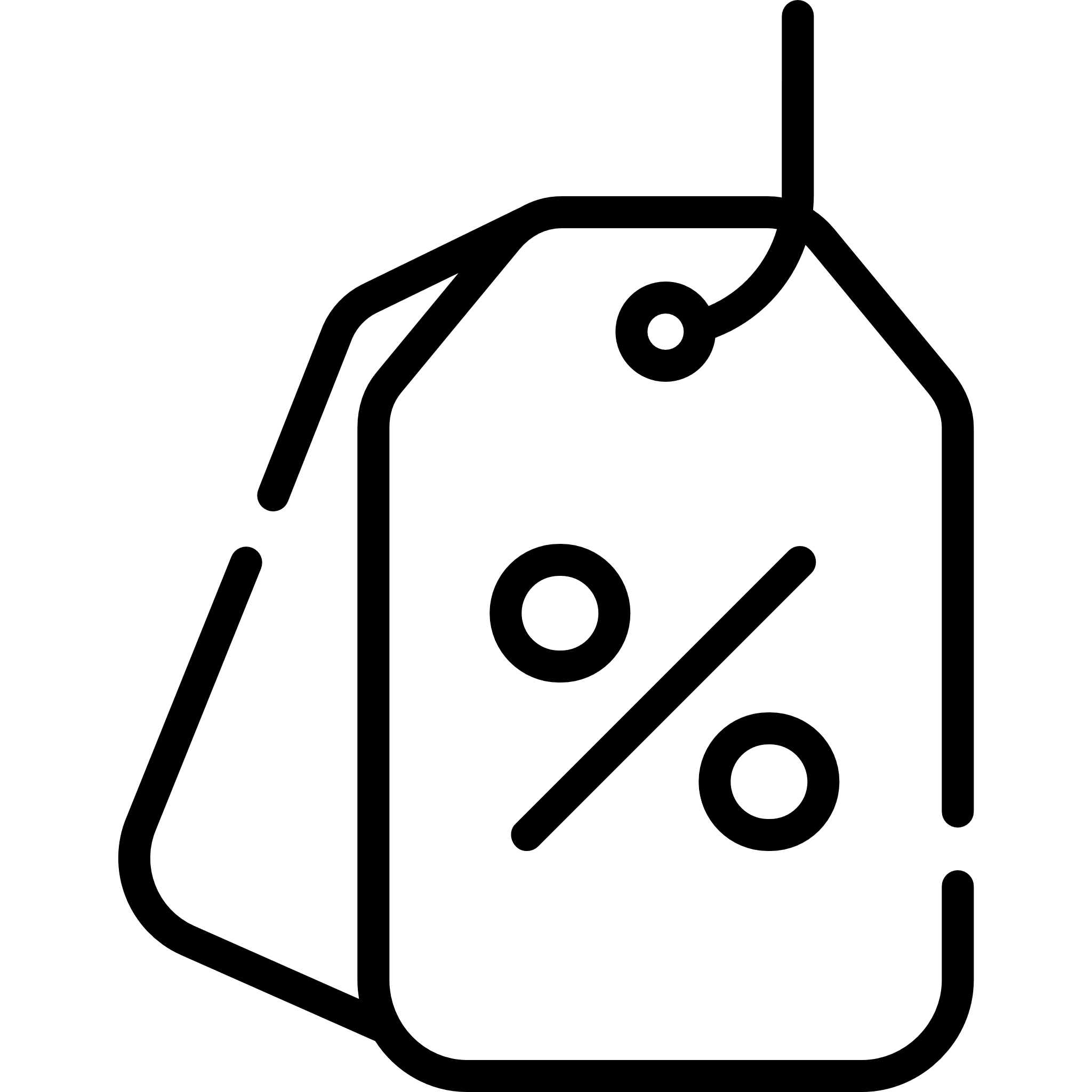 ≠
Mark-up regulated
Market driven
Wholesalers Stock Holding obligations
80% of all registered SKUs
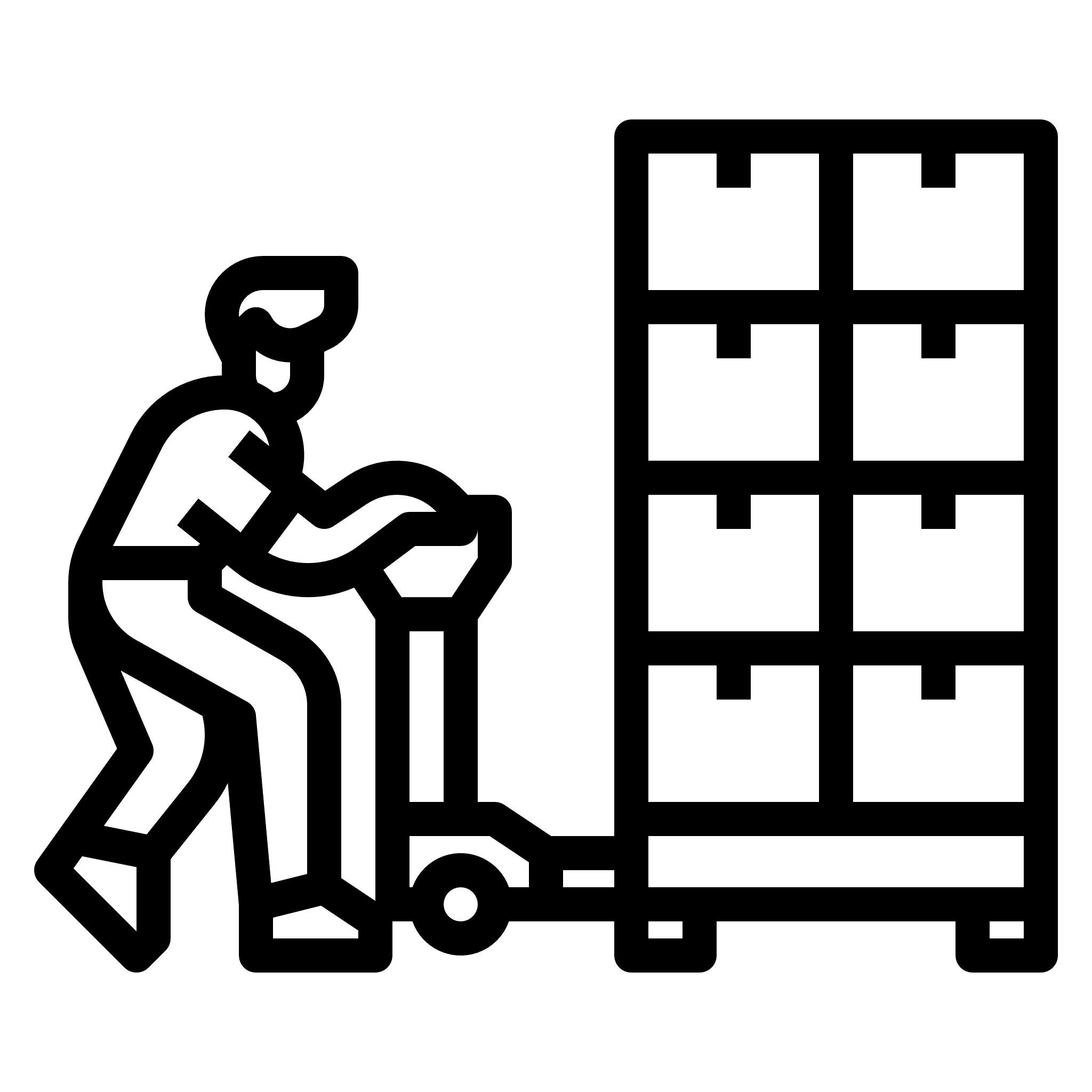 ≠
None
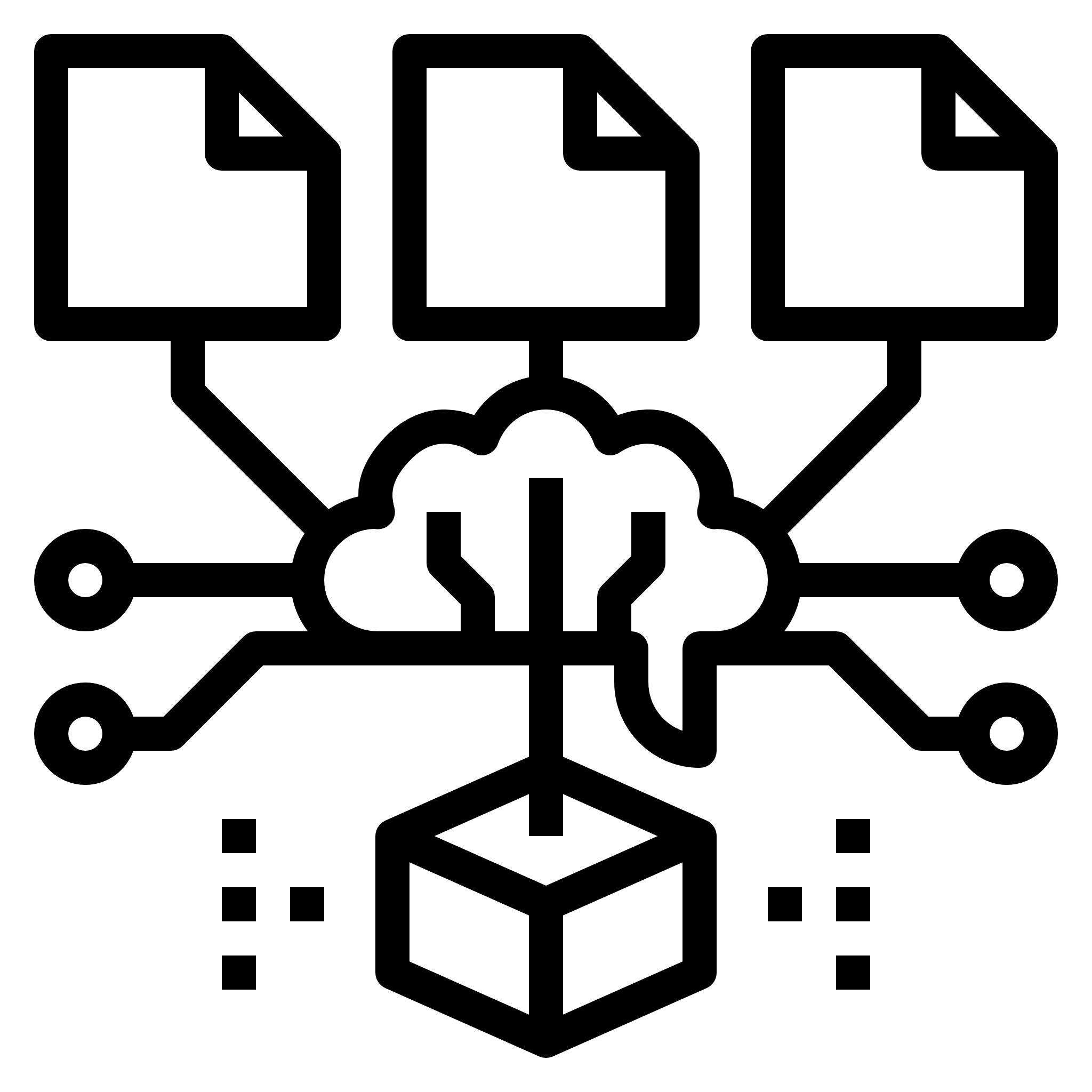 Distribution model
≠
Central Purchasing
Direct Import
Price Structure
Percentage                           Total             Currency
YEAR I
YEAR II
YEAR III
Sudan
8,312,725 
USD
11,599,769 
USD
16,224,341 
USD
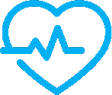 South Sudan
Uganda
Kenya
Congo
Rwanda
Burundi
Tanzania
18
www.healthicon.co
Totals Sales Projections
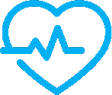 19
WORKFLOW
Health Icon Registration
Health Icon 1st Confirmed Order
Health Icon Ships & Distributes
Health Icon Promotion & Liquidation
Health Icon Re-orders
Heath Icon will register Abdi Ibrahim selected portfolio
In the designated region
Heath Icon will place a confirmed order to Abdi Ibrahim and perform the needed payment.
Heath Icon will Ship the consolidated order to designated markets and local distributors.
Heath Icon promotes and liquidates Abdi Ibrahim  products and monitors local distributors sales and stocks and performance.
Heath Icon analyze local stocks versus rolling sales forecasts and place consolidated re-order.
Step 5
Step 4
5
4
3
2
1
Step 3
Step 2
Step 1
The Figures      1st Phase
YEAR I
YEAR II
YEAR III
Sudan
3.9 M 
USD
5.4 M 
USD
7.4 M 
USD
South Sudan
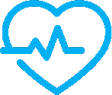 Uganda
Kenya
Congo
Tanzania
12 Product group

		23 SKUs
20
www.healthicon.co
Totals Sales Projections
FOB 
Prices
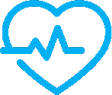 The Figures
Totals Sales Projections
FOB 
Prices
YEAR III
YEAR II
YEAR I
Sudan
3.9 M 
USD
5.4 M 
USD
7.4 M 
USD
South Sudan
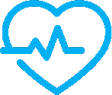 Uganda
Kenya
Congo
Tanzania
21
www.healthicon.co
Why Health Icon?
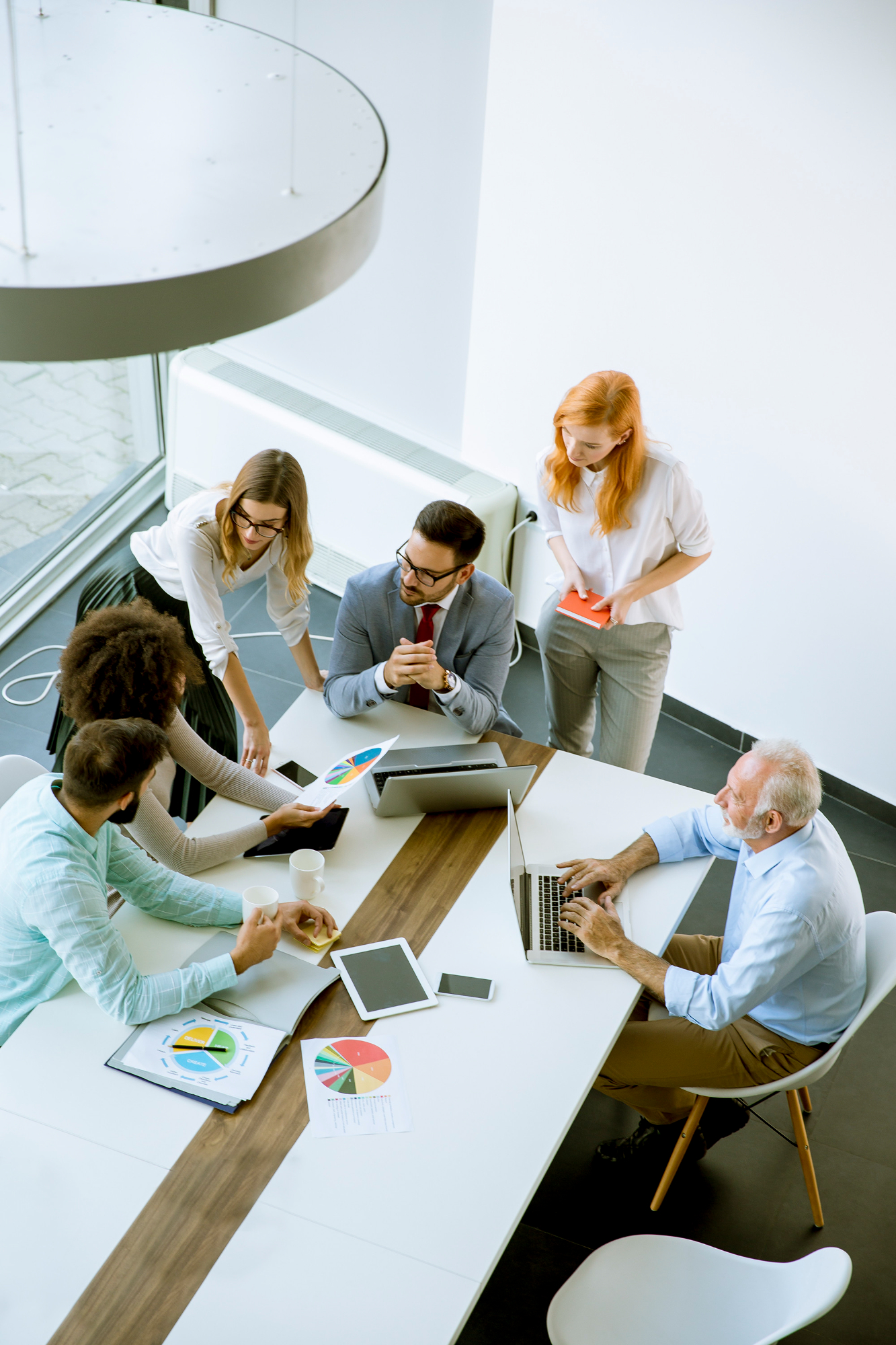 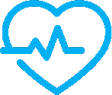 Solid Financial capabilities
A combined 52 MUSD of annual turnover will ensure that all the needed resources will be deployed with no restrains to brand Abdi Ibrahim's’ portfolio in the region.
Streamline Regulatory Processes
Simplifying the regulatory process as Abdi Ibrahim will need to prepare one master file to be submitted to all the regulatory bodies in the region.
Economy Of Scale
Rather than having to approach fragmented small-scale markets, Abdi Ibrahim will receive consolidated payments versus consolidated orders ensuring optimal profitability and simplified production and operational procedures.
We Lead, We Do Not Follow
Health Icon is fully focused on marketing and promotion. We monitor the trends, create demand and capture untapped opportunities.
Private Market based objectives
Health Icon will be the master of its own fate as sales will be driven by strong marketing. Tender business will allow us to add sales that are over and above the budgets.
22
www.healthicon.co
Why Health Icon?
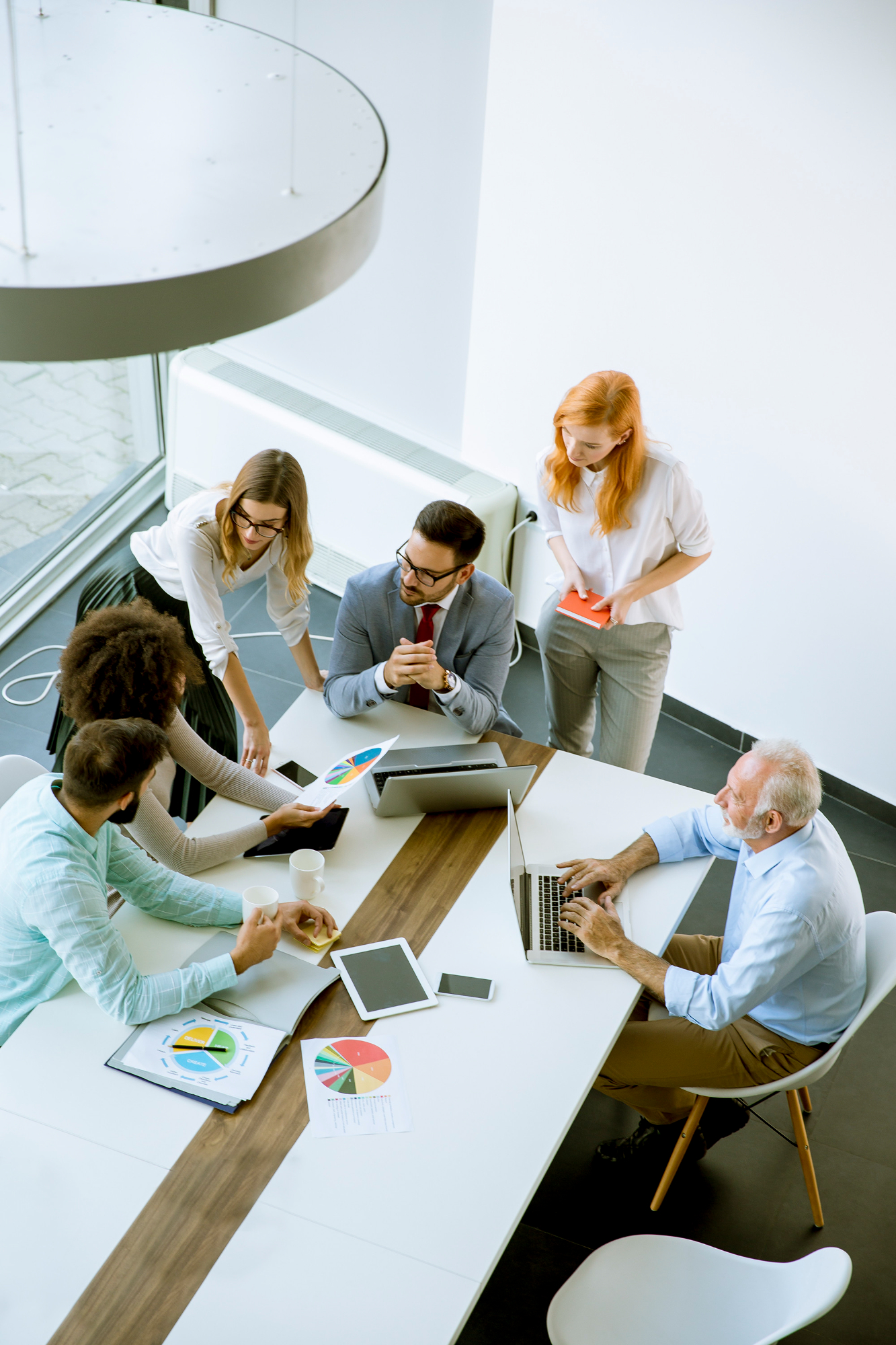 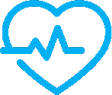 Transparency
Risk free business model by  which Abdi Ibrahim will be the sole owner of the MA’s and will not bare any hidden costs. Reimbursement of regulatory cost will only be due after actual commercialization of the portfolio in the form of free of charge goods.
Market Diversity
Safety in numbers. As we operate in 6 markets at once, this approach will minimize the negative effect of any challenges that the project may encounter down the road. As there may be risks, there will be opportunities as well.
Versatility
Health Icon has strong presence in other major markets in the region which will allow us to present Abdi Ibrahim with new growth opportunities.
23
www.healthicon.co
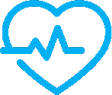 HEALTHICON vs TRADITIONAL BUSINESS MODELS
Marketing Driven SALES
Commercial discounts driven sales
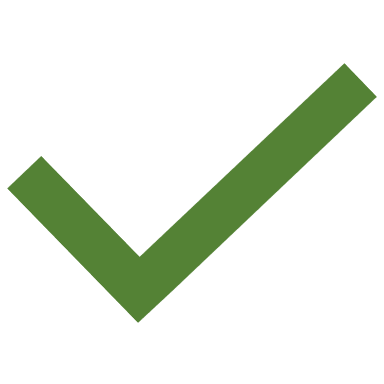 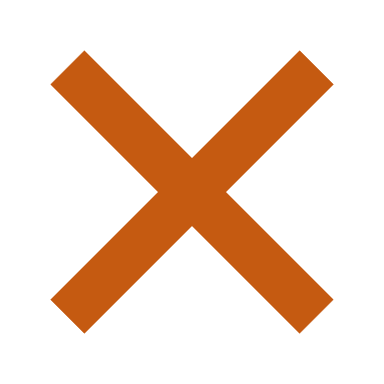 HEALTHICON
Focused on OTC and traditional products.
Low brand loyalty (commodity perception).
Focus on tender sector and wholesallers.
Low profit margins.
Red-ocean strategy with limited growth-potential.
Vulnerabile towards competition.
Limited investment with modest customer base.
Optimized portfolio from both OTC and speciality medications.
Builds brand loyalty and equity.
Healthy sales and distribution channels focusing on private market & capitalizing on tender opportunities.
Healthy ROI and capability to grow the business.
Long term strategy with sustainable growth.
Better equipped to handle competition.
2
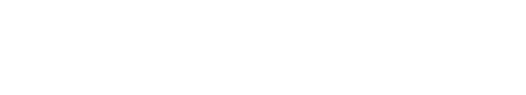 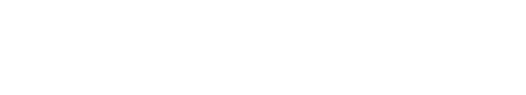 TRADITIONAL
3
4
24
www.healthicon.co
OUR PARTNERS
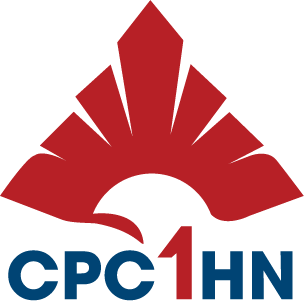 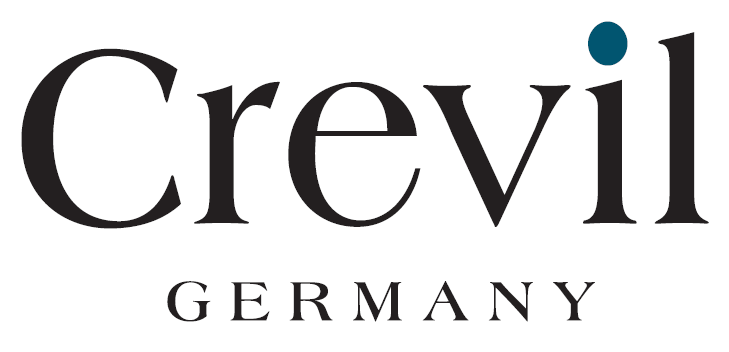 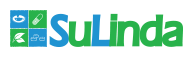 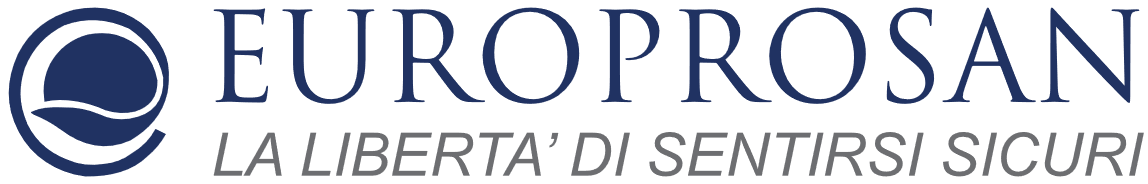 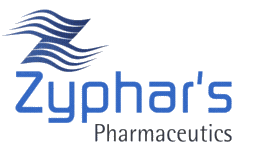 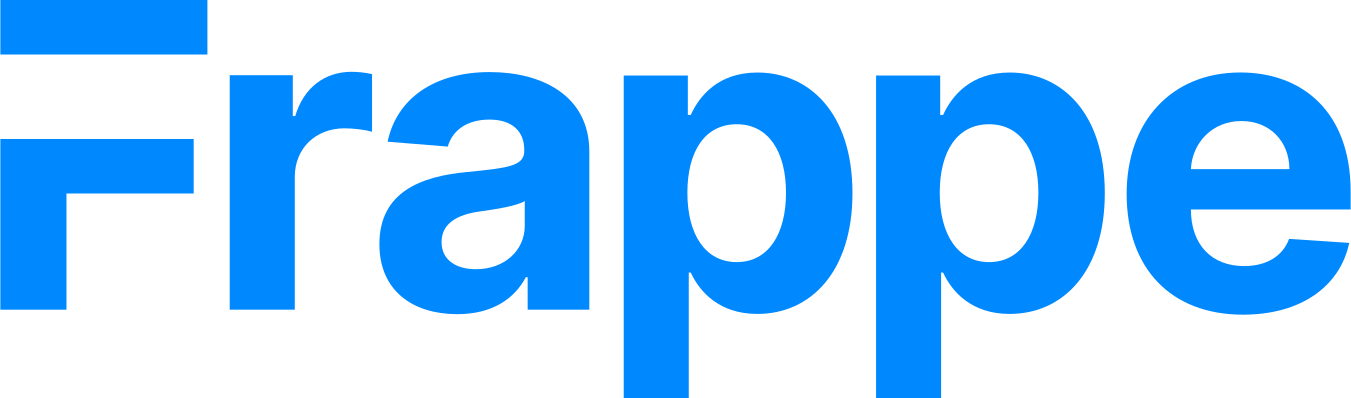 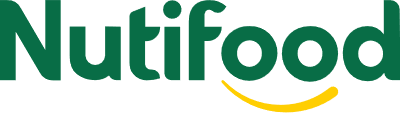 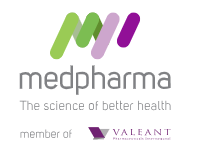 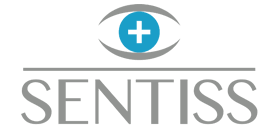 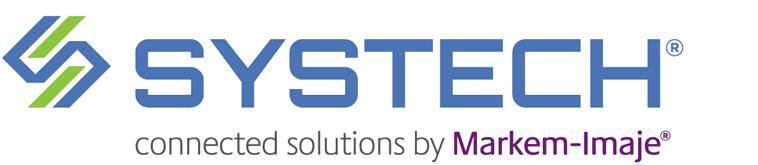 25
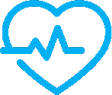 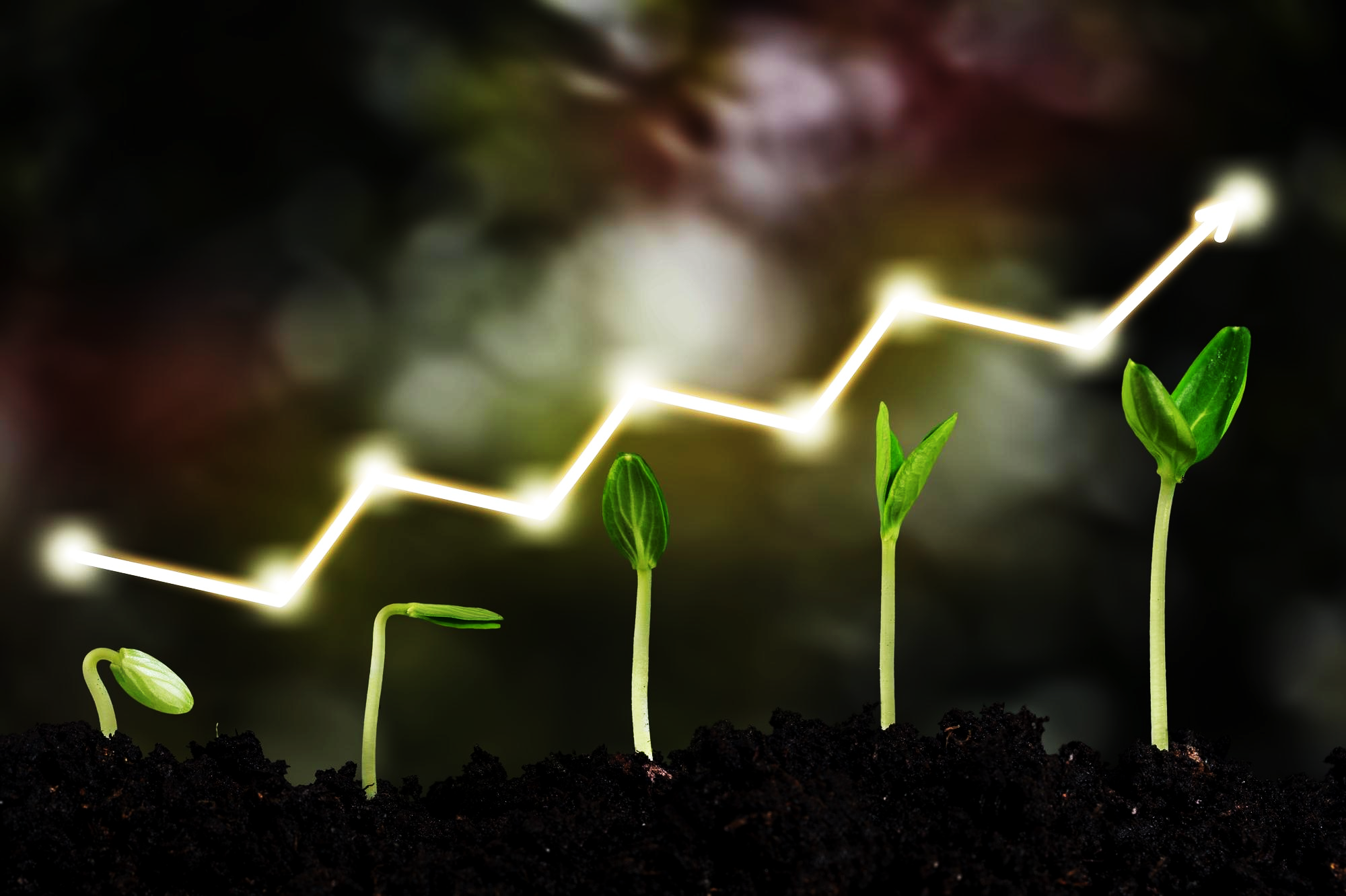 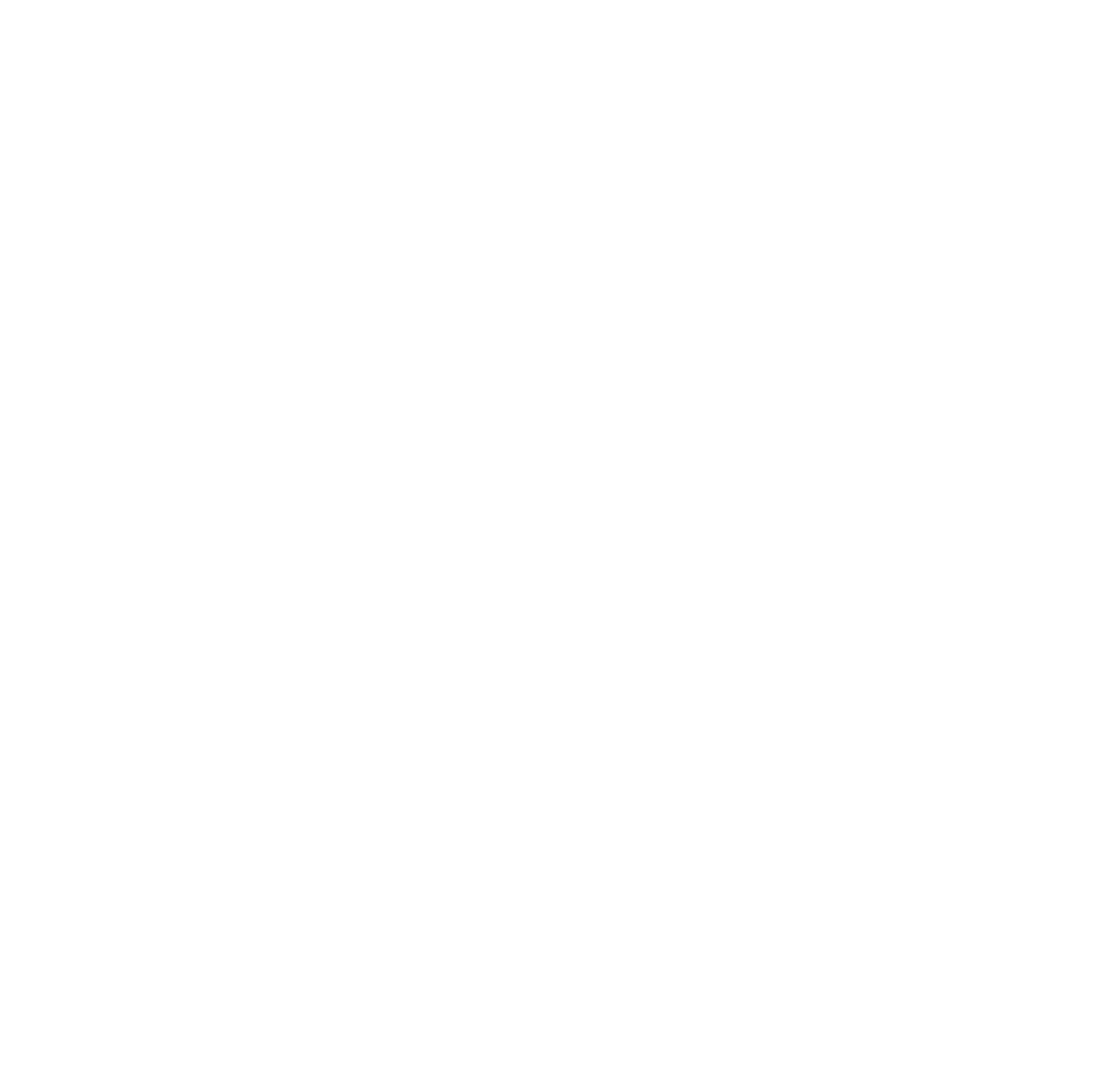 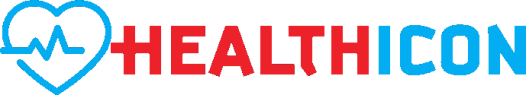 A commitment to deliver
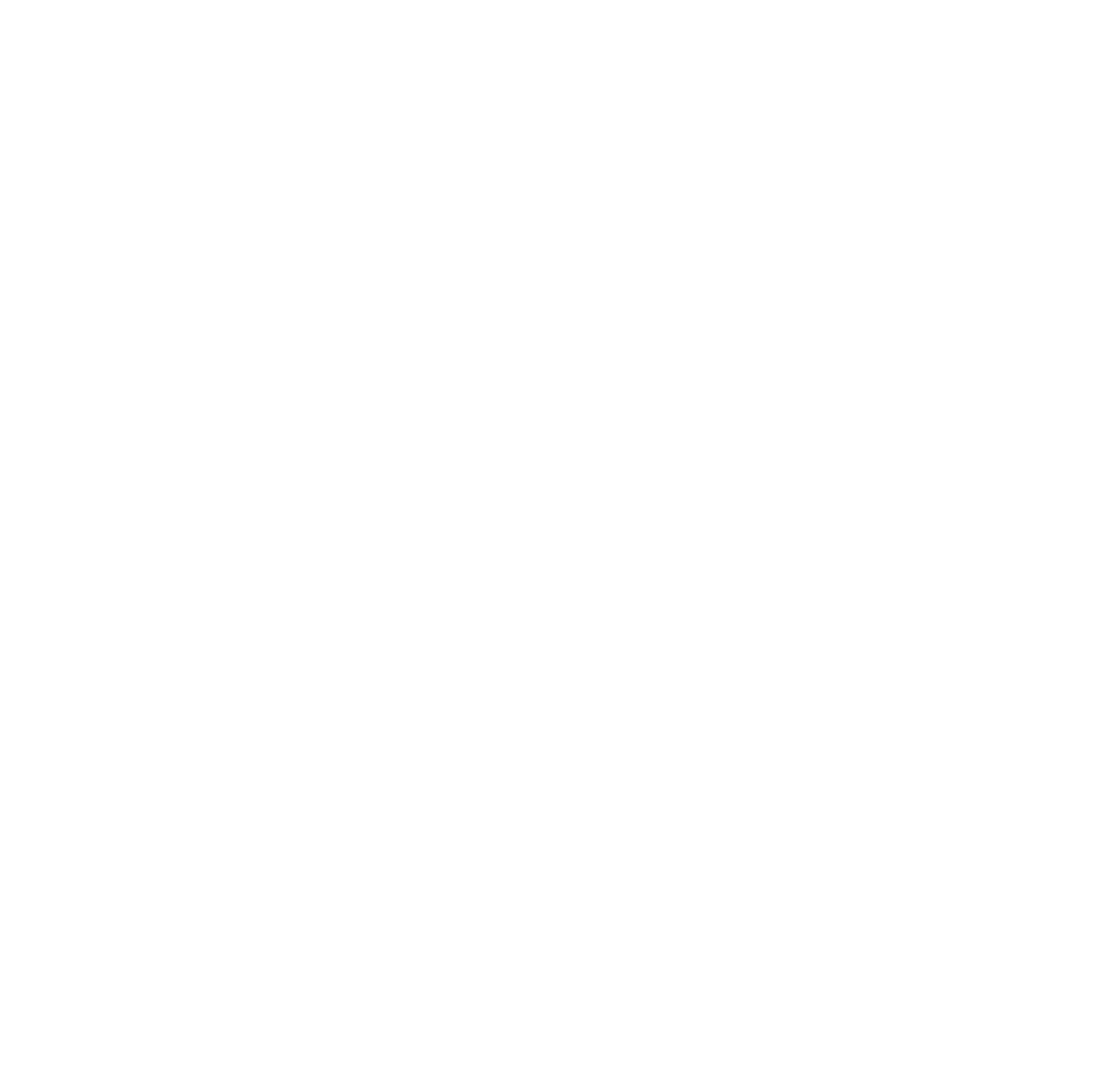 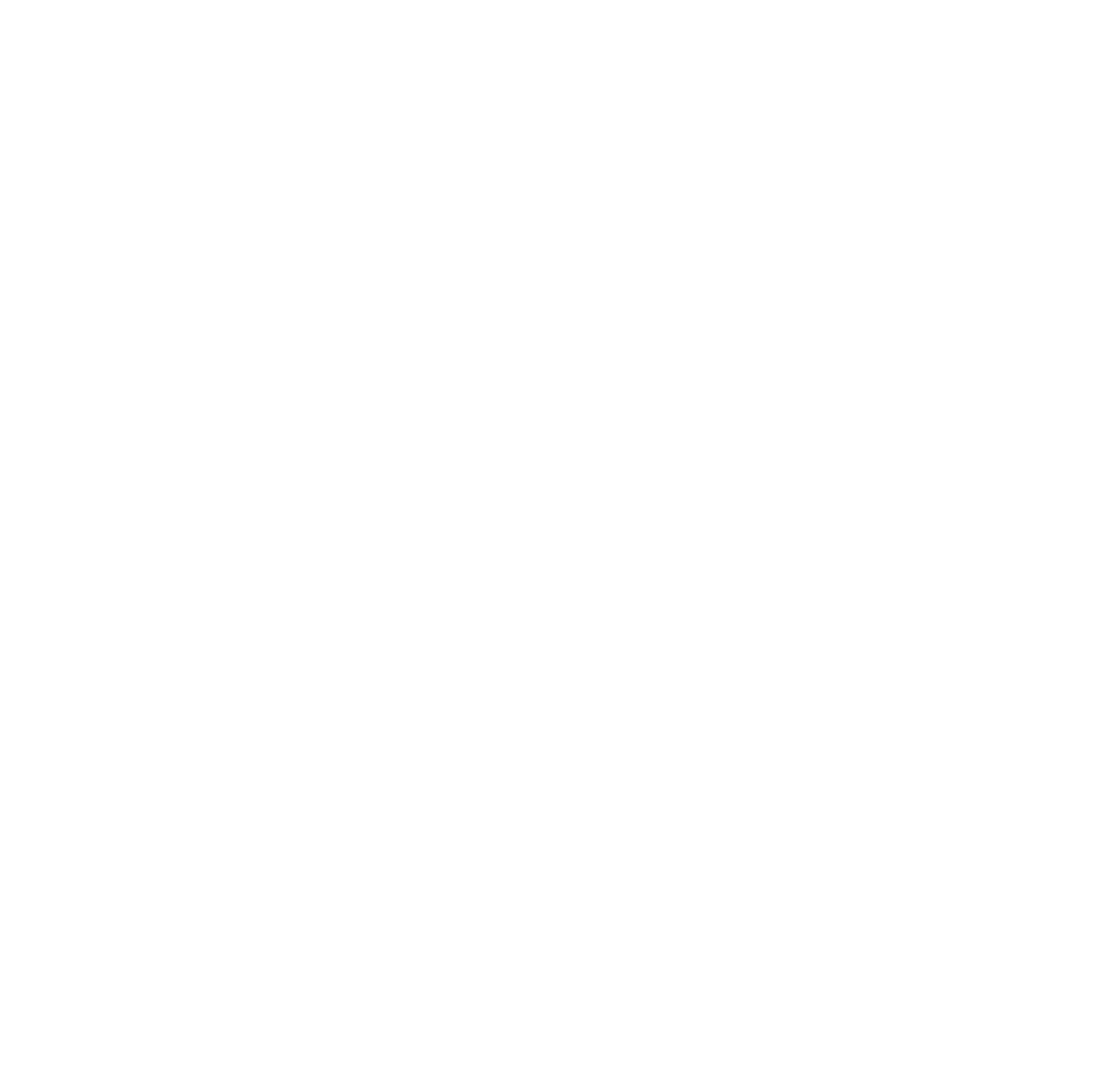 Profitable and Sustainable Growth
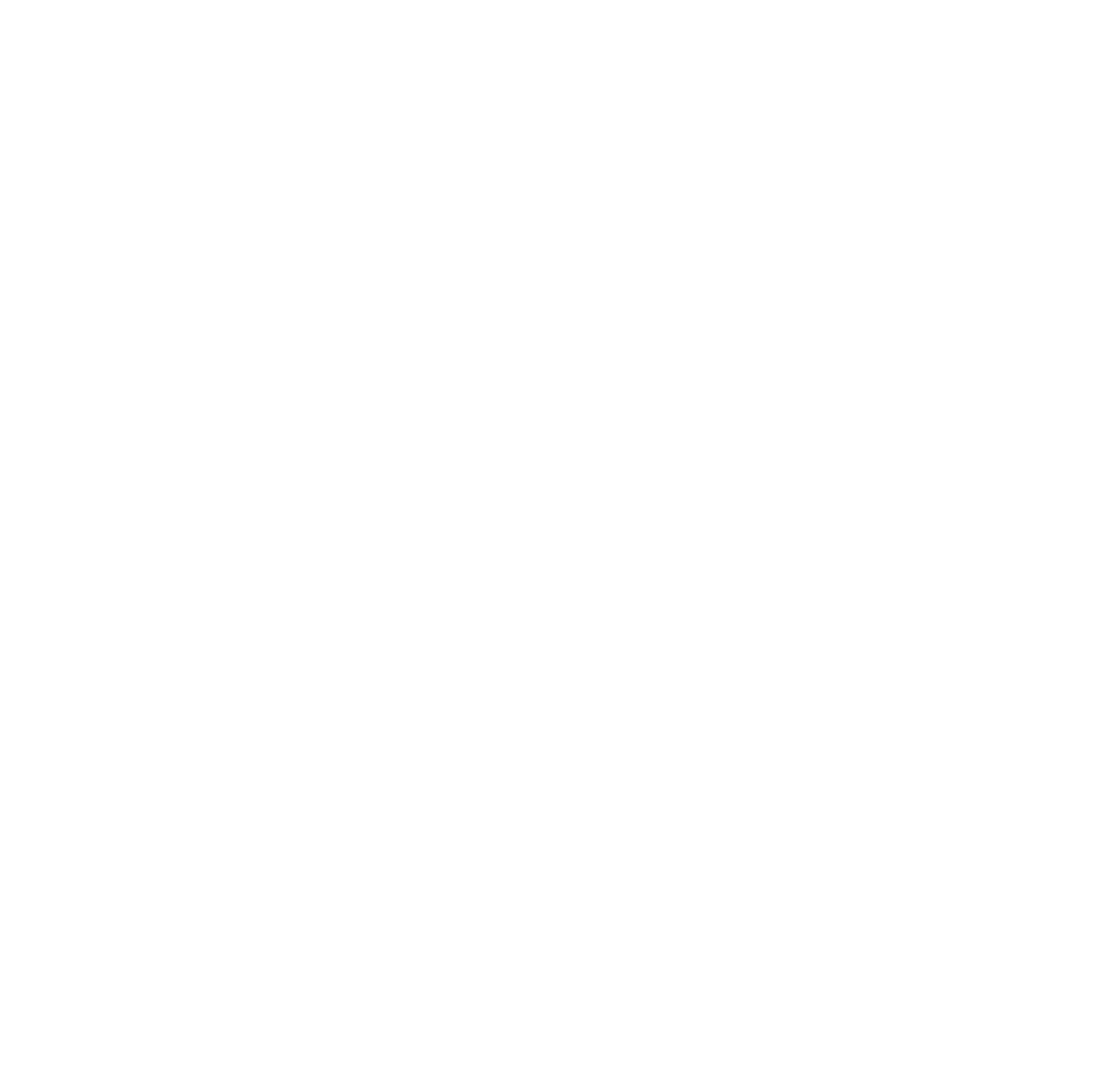 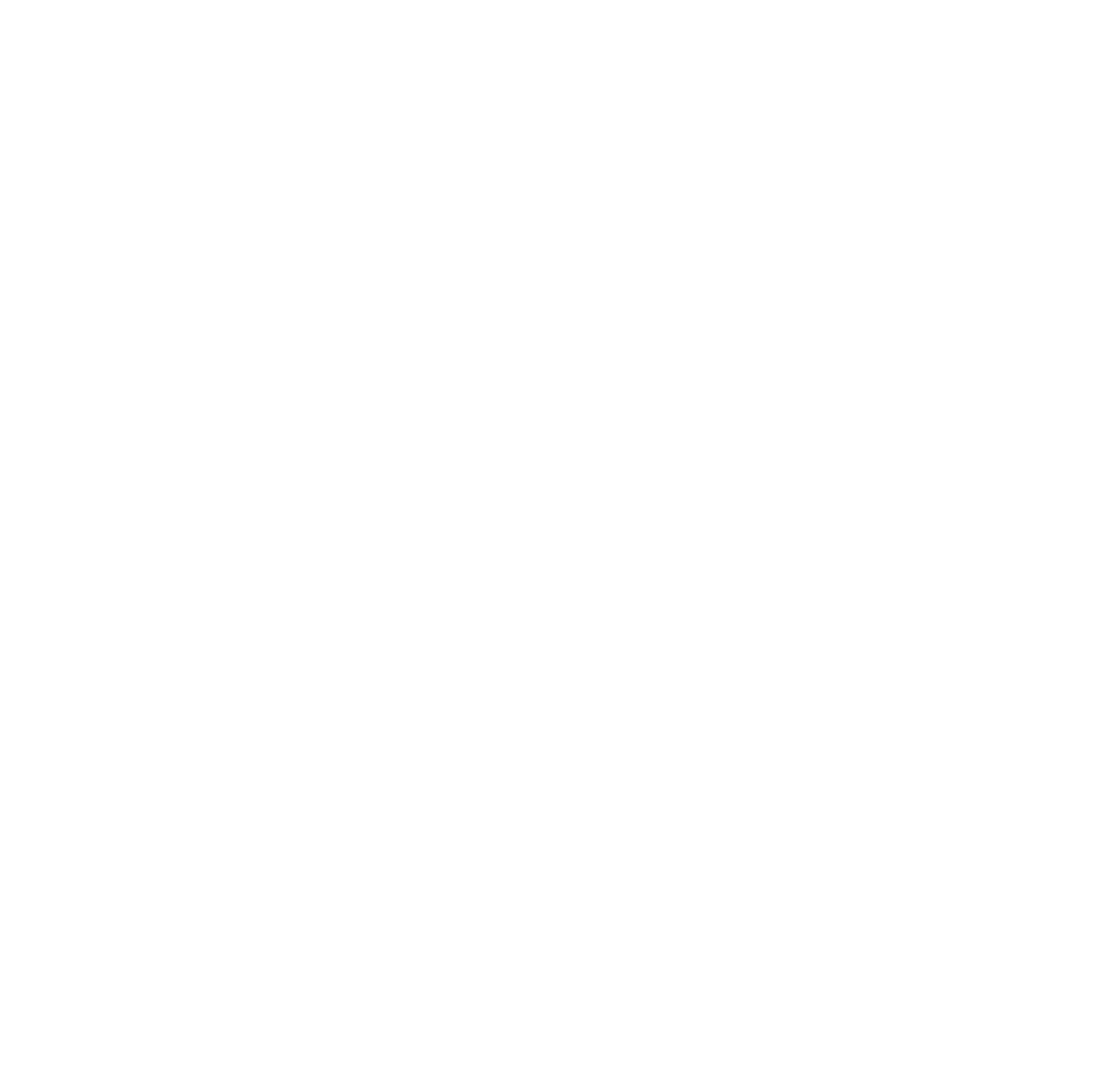 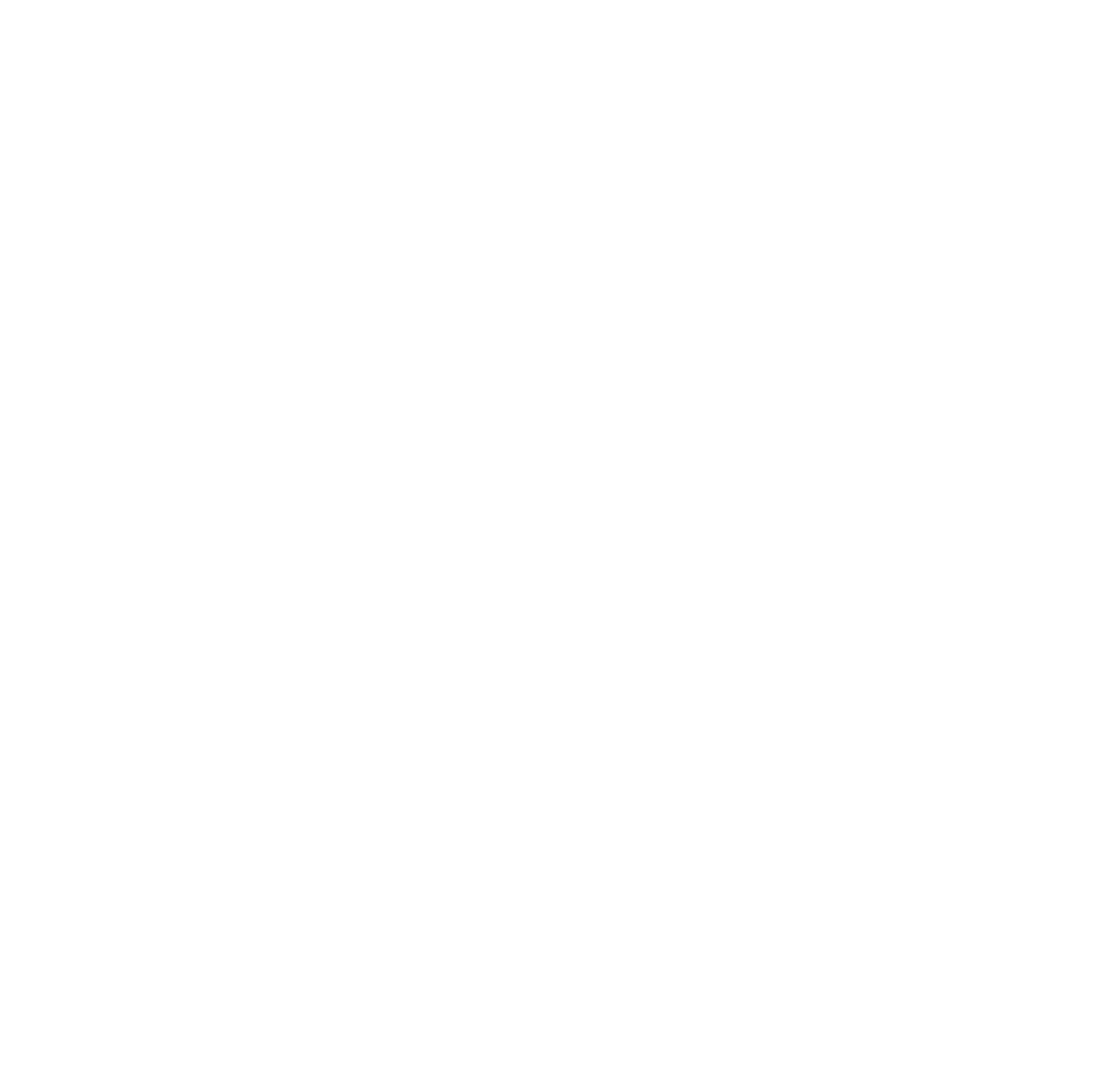 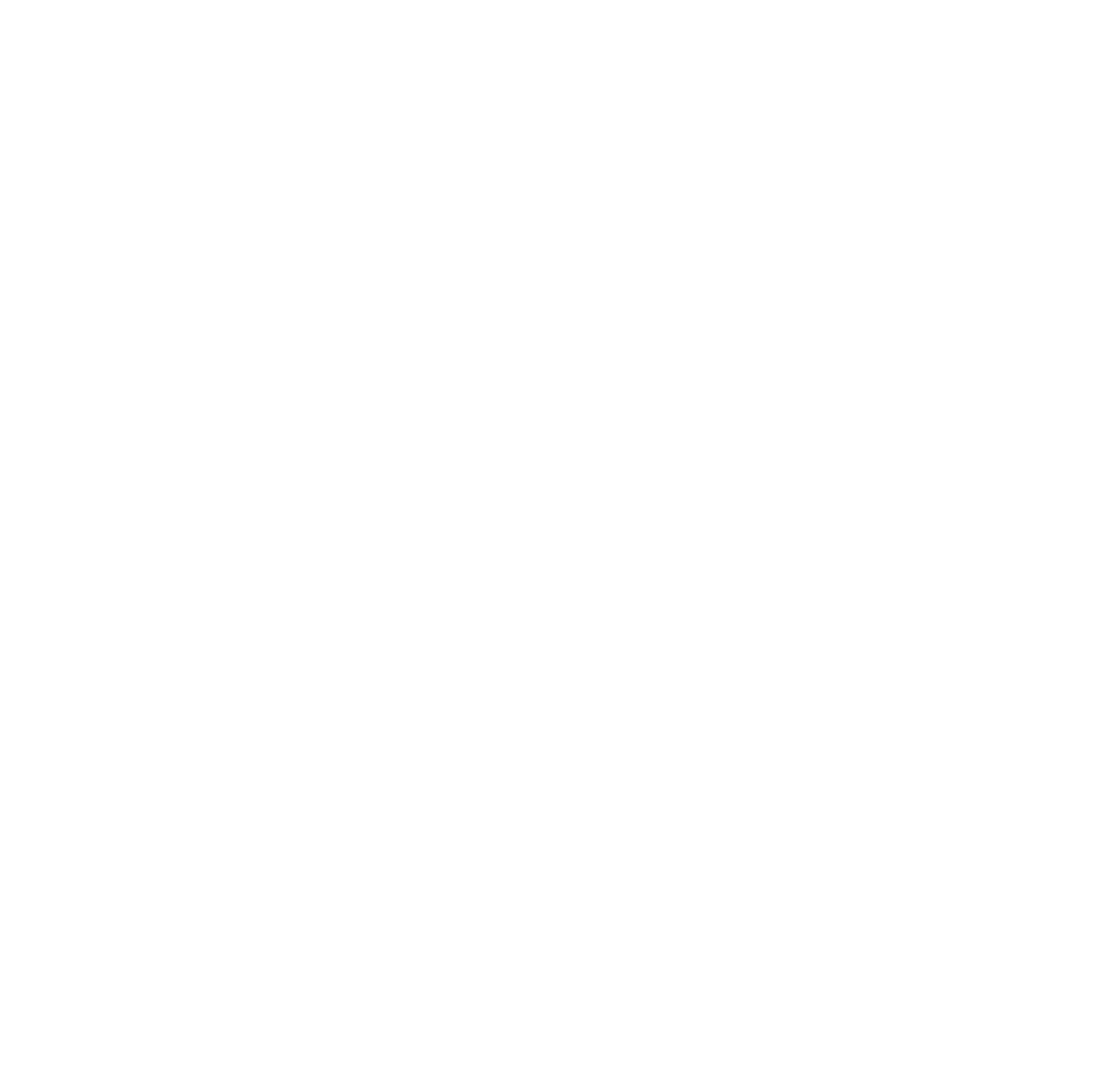 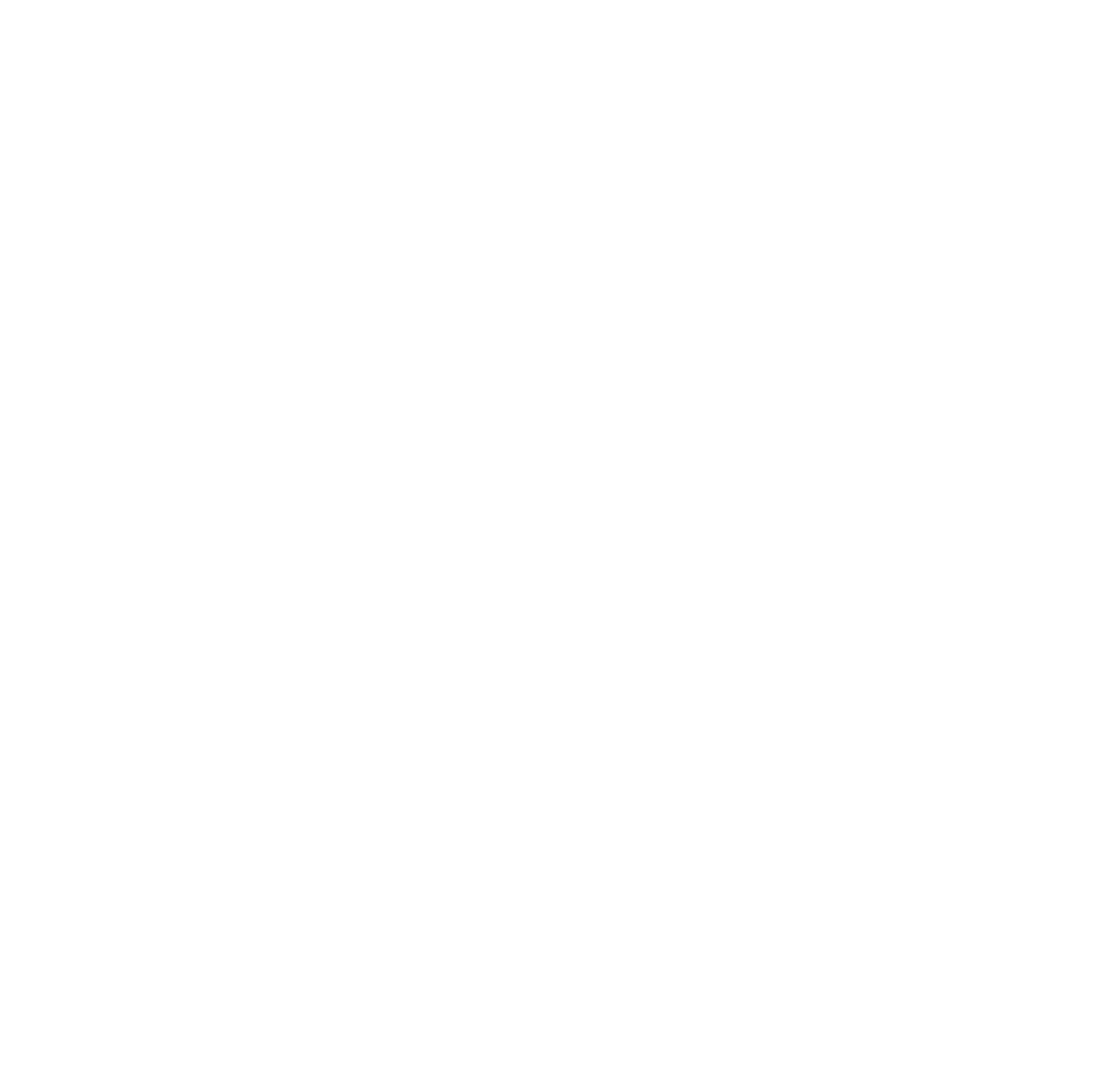 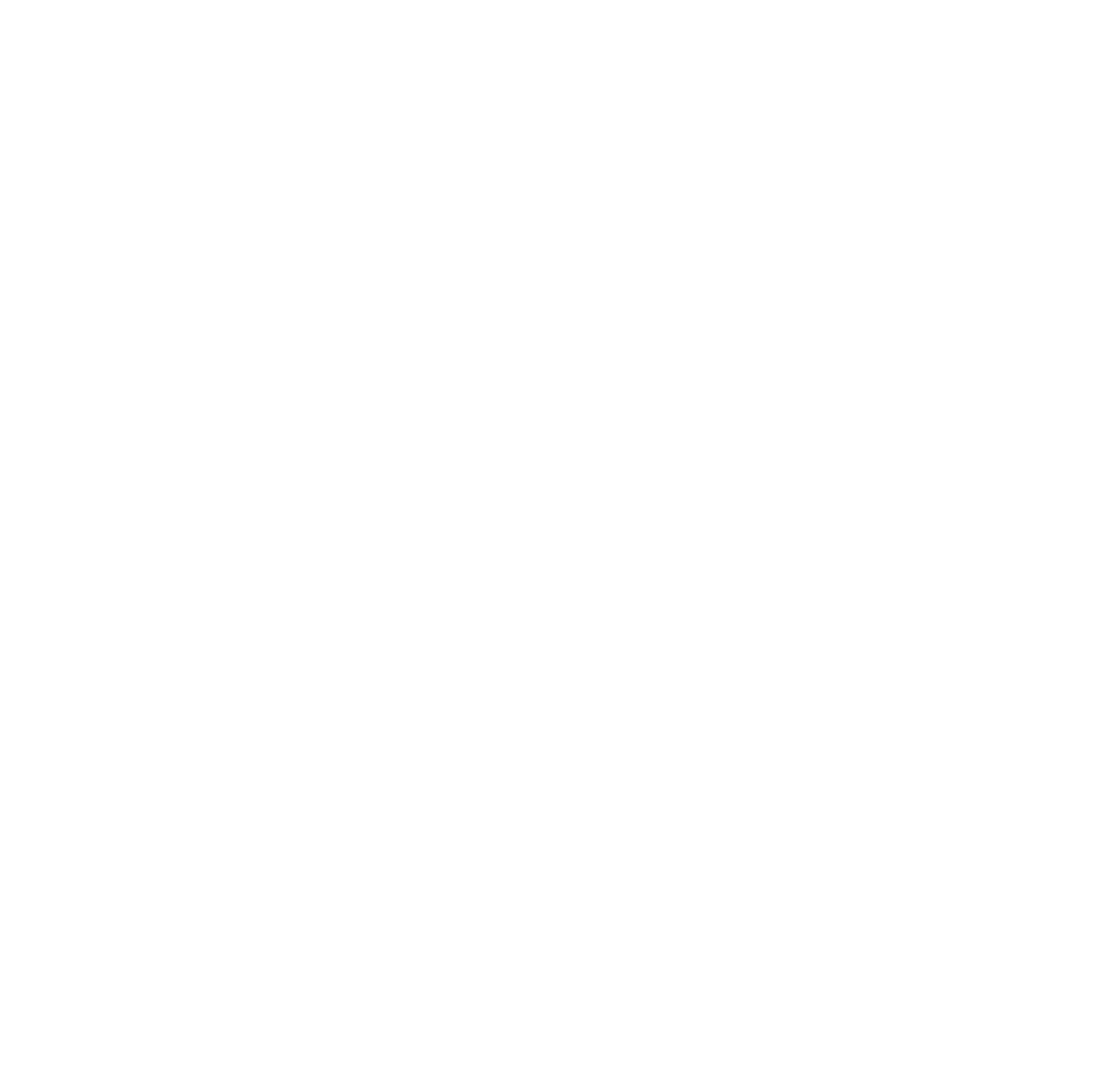 Let us work together to shape the future
26
www.healthicon.co
27
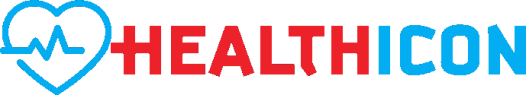 Contact Us
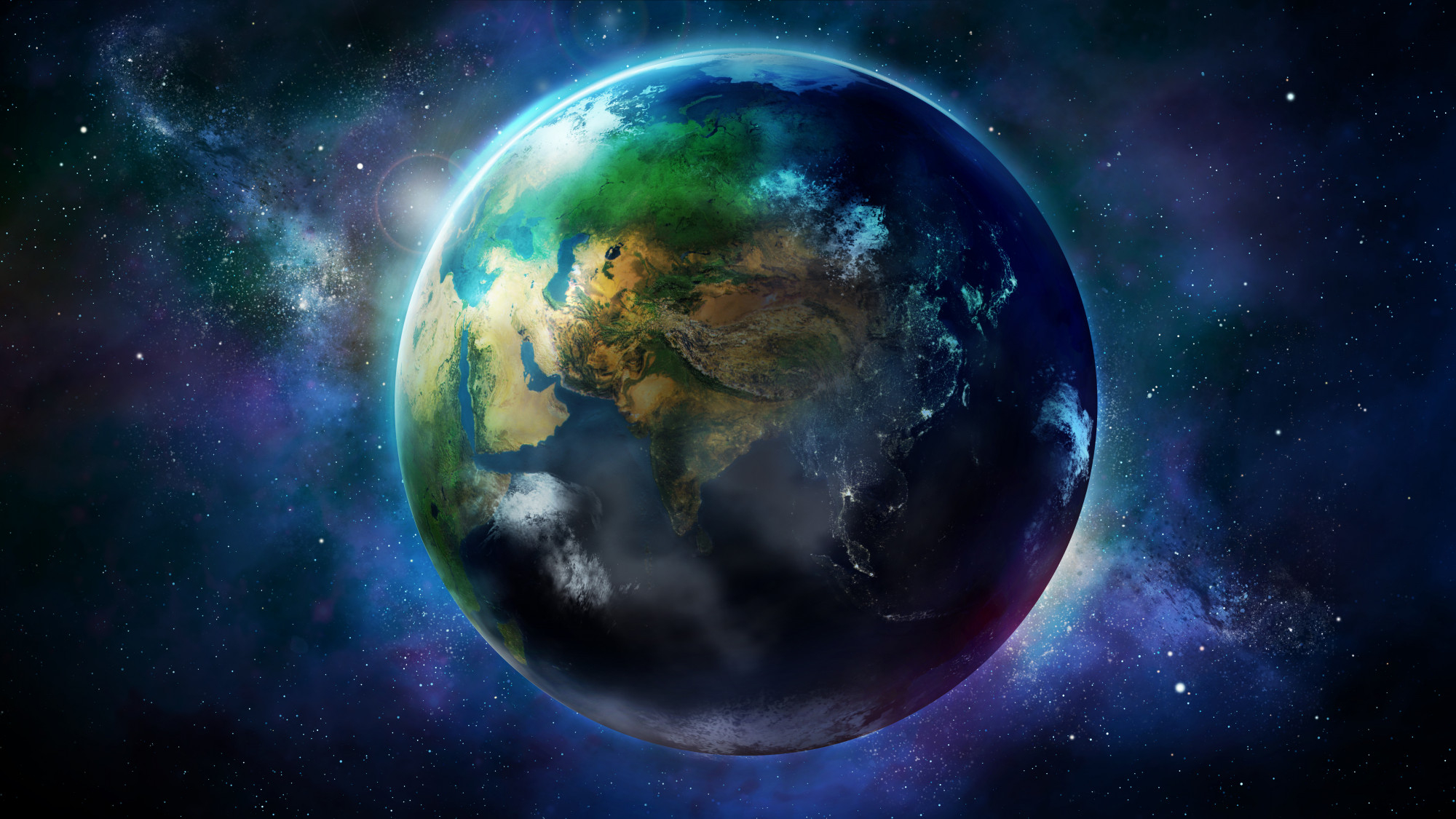 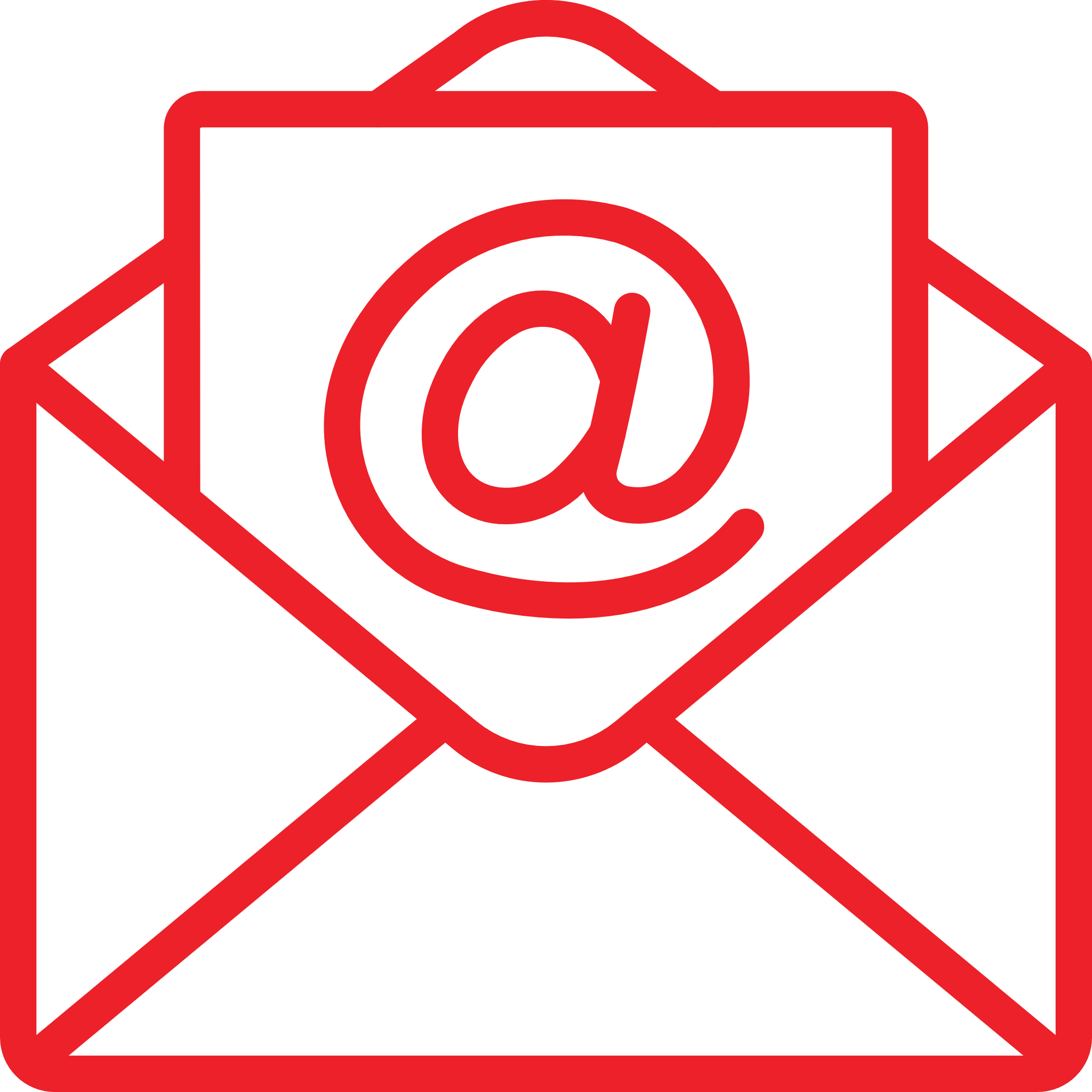 lkhaled@healthicon.co
Managing Director
+962 7 9936 6644
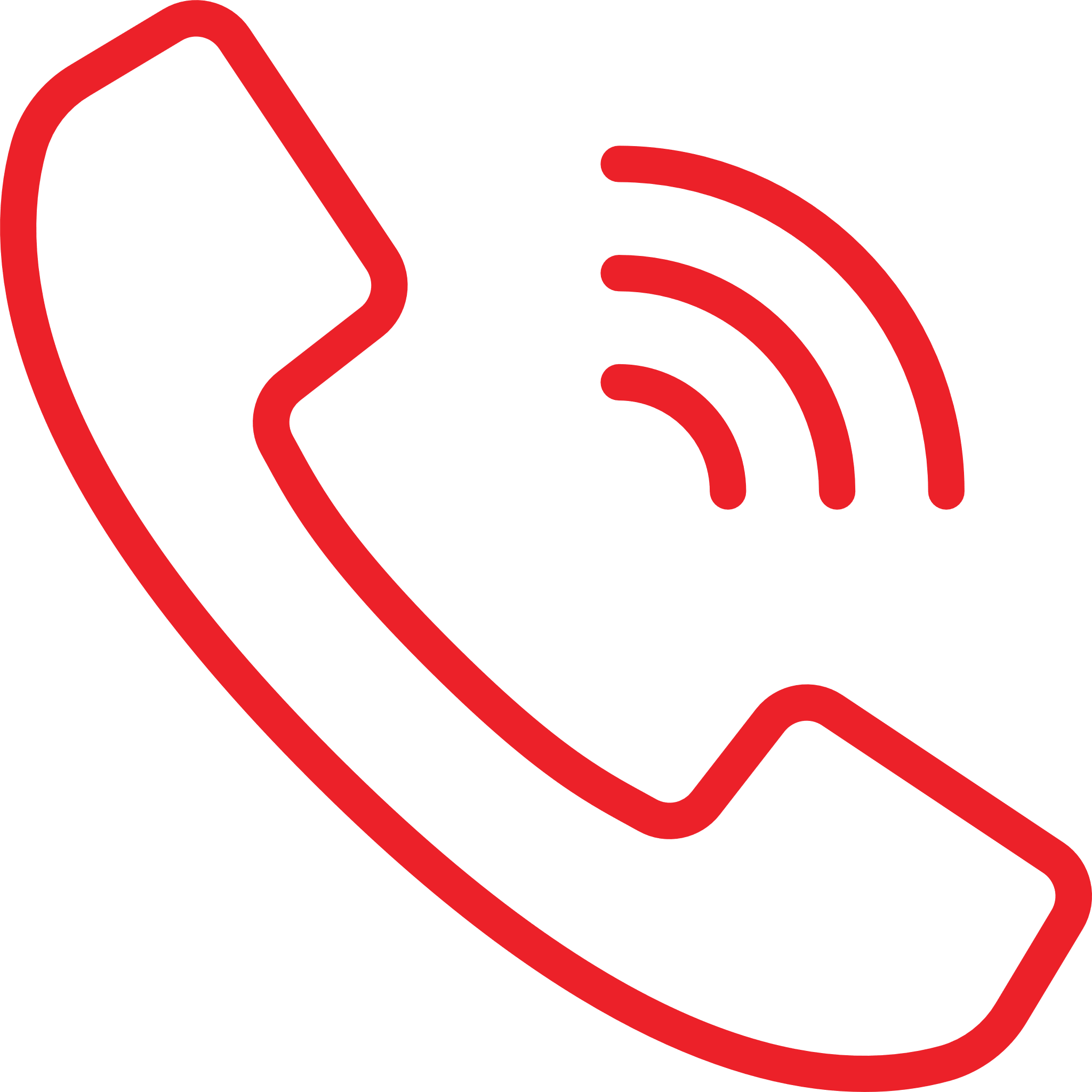 sharif.zahdeh@healthicon.co
Business Development Manager
+962 7 9666 6672
Amman - Jordan
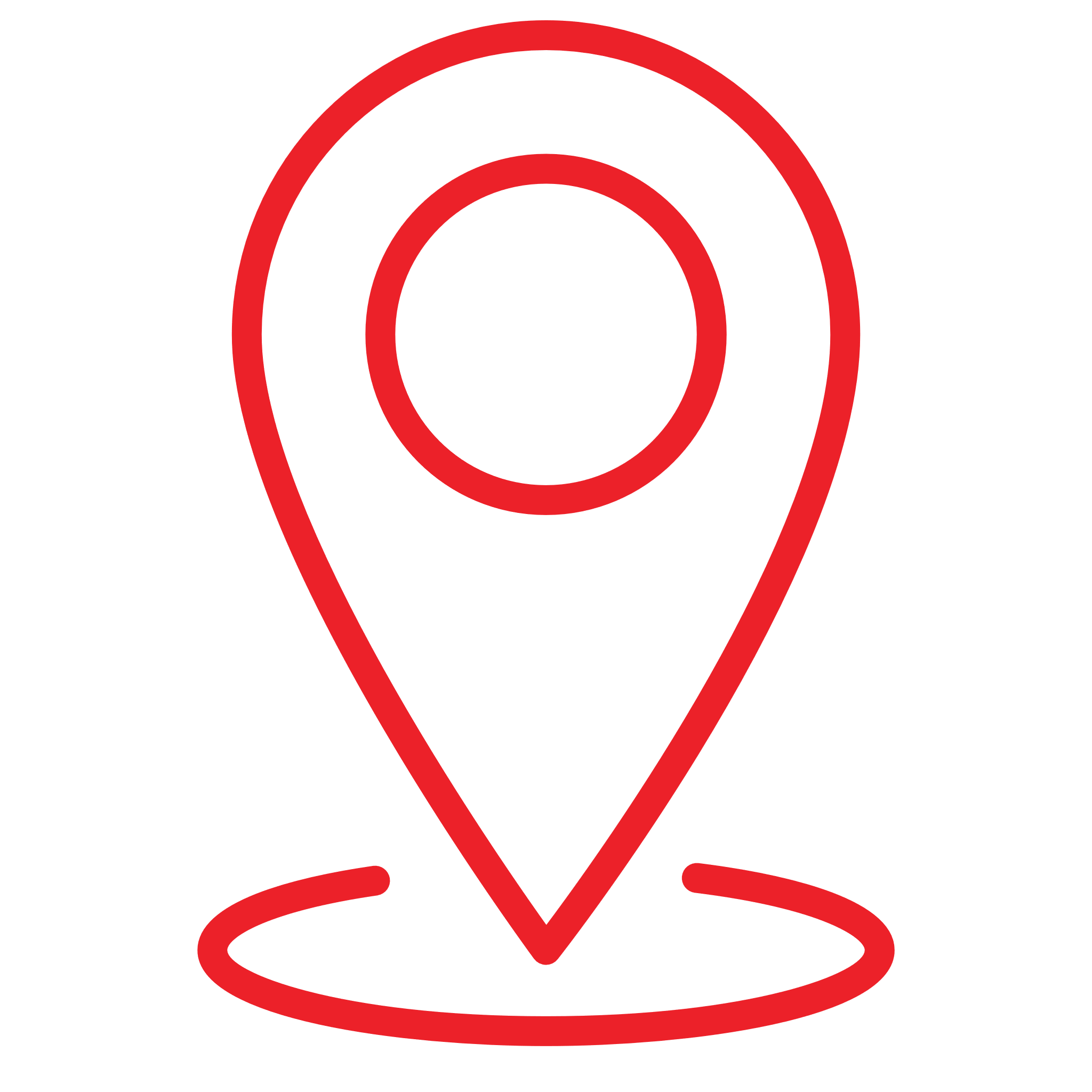 www.healthicon.co